Abstract
CDC-RDC analysis has evolved as an inevitable stage in RTL quality signoff in the last two decades. Over this period, the designs have grown exponentially to SOC’s having 2 trillion+ transistors and chiplet’s having 7+ SOC’s. Today CDC verification has become a multifaceted effort across the chips designed for clients, servers, mobile, automotives, memory, AI/ML, FPGA etc… with focus on cleaning up of thousands of clocks and constraints, integrating the SVA’s for constraints in validation environment to check for correctness, looking for power domain and DFT logic induced crossings, finally signing off with netlist CDC to unearth any glitches and corrupted synchronizers during synthesis. 
As the design sizes increased in every generation, the EDA tools could not handle running flat and the only way of handling design complexity was through hierarchical CDC-RDC analysis consuming abstracts. Also, hierarchical analysis helps to enable the analysis in parallel with teams across the globe. Even with all these significant progress in capabilities of EDA tools the major bottleneck in CDC-RDC analysis of complex SOC’s and Chiplets is consuming abstracts generated by different vendor tools. Different vendor tool abstracts are seen because of multiple IP vendors, even in house teams might deliver abstracts generated with different vendors tools. 
The Accellera CDC Working-Group aims to define a standard CDC-RDC IP-XACT model to be portable and reusable regardless of the involved verification tool.
As moving from monolithic designs to IP/SOC with IPs sourced from a small/select providers to sourcing IPs globally (to create differentiated products), the quality must be maintained as driving faster time-to-market. In areas where the standards (SystemVerilog, OVM/UVM, LP/UPF) are present, the integration is able to meet the above (quality, speed). However, in areas where standards (in this case, CDC-RDC) are not available, most options trade-off either quality, or time-to-market, or both :-( Creating a standard for inter-operable collateral addresses this gap. 
This workshop aims to remind the definitions of CDC-RDC Basic Concepts and constraints, as well as the description of the reference verification flow, and addressing the goals, scope & deliverables of the Accellera CDC Working Group in order to elaborate a specification of the standard abstract model.
1
1
Presenters Bio
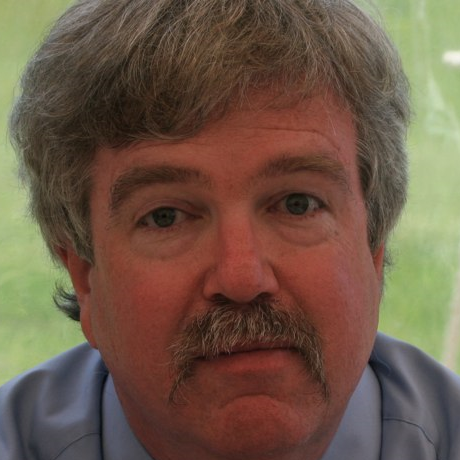 Bill Gascoyne
Bill currently works at Blue Pearl Software in documentation, training, and software QA.
He previously worked as an applications engineer and in technical training at LSI Logic, and in technical training at Magma Design Automation.
Bill holds a BSEE from Worcester Polytechnic Institute.
Presenters Bio
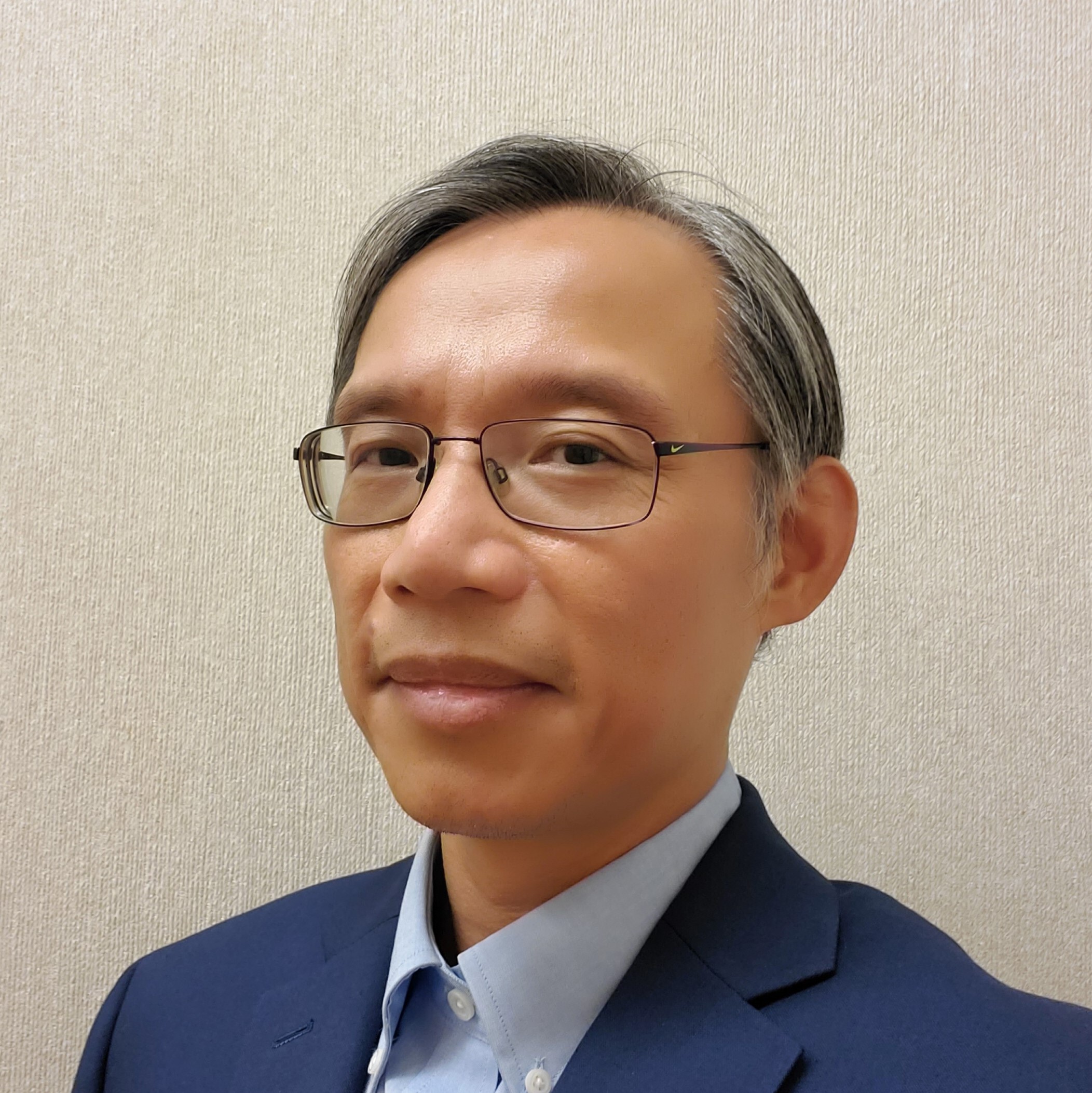 Ping Yeung
Ping is a Senior Manager at Nvidia. He was part of the team that developed and introduced Assertion-Based Verification (ABV) and Clock-Domain-Crossing (CDC) to the electronic design industry. 
He has over 30 years of experience in the industry, including positions at 0-In, Synopsys, Siemens EDA, and Oski Technology. 
He has published 30+ papers and holds 7 patents in the CDC and formal verification areas.
3
3
Presenters Bio
Chetan Choppali Sudarshan 
Chetan is a Senior Staff RTL Design Engineer at Marvell Technology working on connectivity chips. 
He has 8 years of experience in the industry, he previously worked at Intel. 
 He holds a Master in Electrical Engineering from Arizona State University.
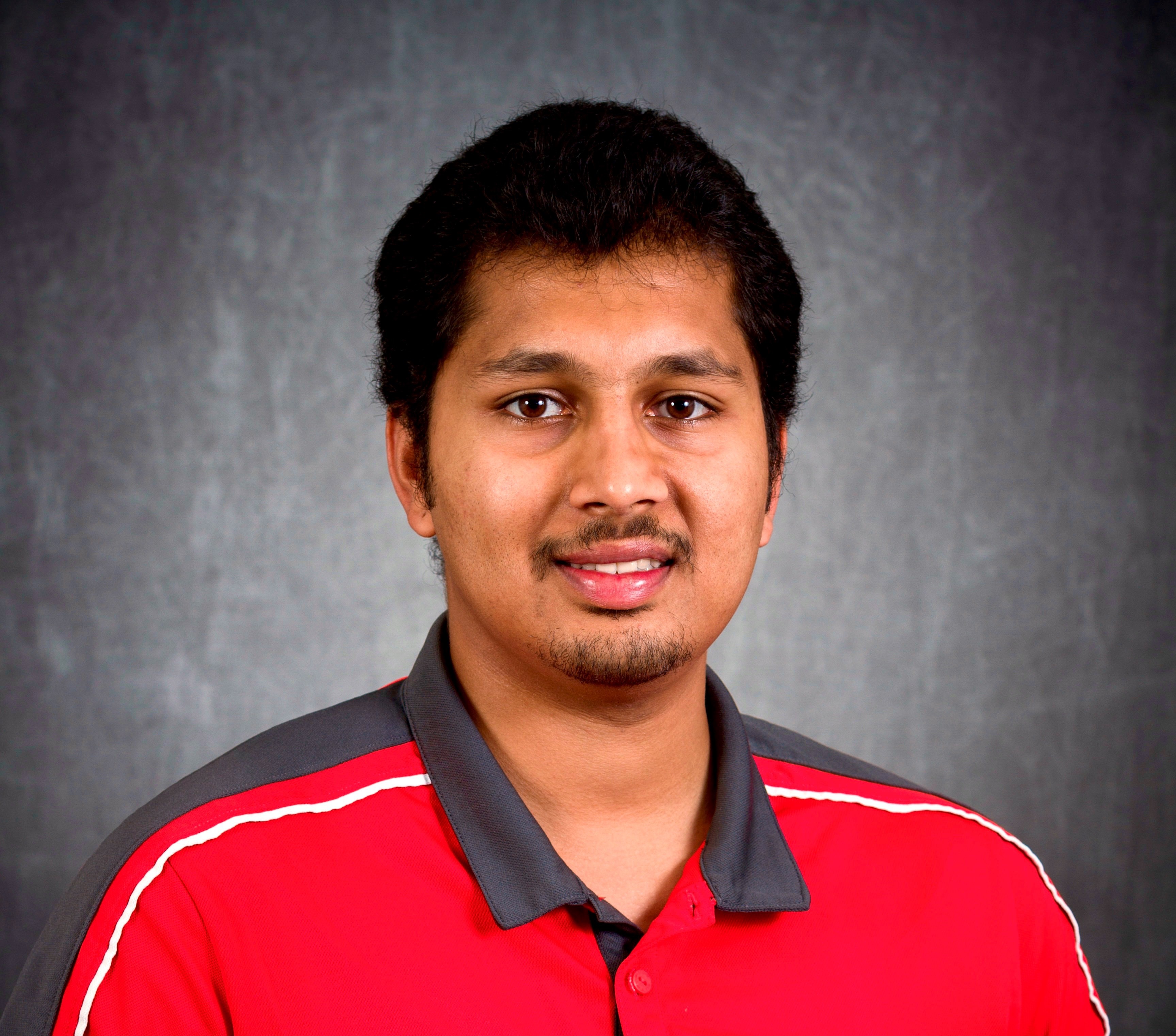 4
4
Presenters Bio
Don MIlls
Don is a Technical Staff engineer at Microchip Technology Inc and is tasked to support front end methodology corporate wide.  Don provides internal training at Microchip Technology included CDC training.
Don has 40 years of experience in the industry and has worked on over 35 chips during that time.  Many of these chips required functional safety CDC analyses including chips for commercial avionics.
Don earned his Bachelors degree in Electrical Engineering in 1986 from Brigham Young University
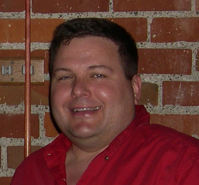 5
5
Presenters Bio
Iredamola Olopade
Dammy is a retired Senior Principal Engineer from Intel, where he led Quality and Innovation. 
He built teams, managed teams and led teams as a technical contributor. His Quality work focused on the prevention of metastability (CDC, RDC, Glitches), innovated new tools/solutions with leading EDA companies for Clock/Reset/Voltage-domain-crossings.
His multi-disciplinary expertise was essential in tackling complex challenges.
His Innovation work centered on taking key technologies from incubation to products, making sure the culture/environment supported the nurturing of creative ideas, and the corporation appropriately invested in the future, as it focused on executing on the flagship projects.
He is an avid mentor who prioritizes relationships (faith, family, friends).
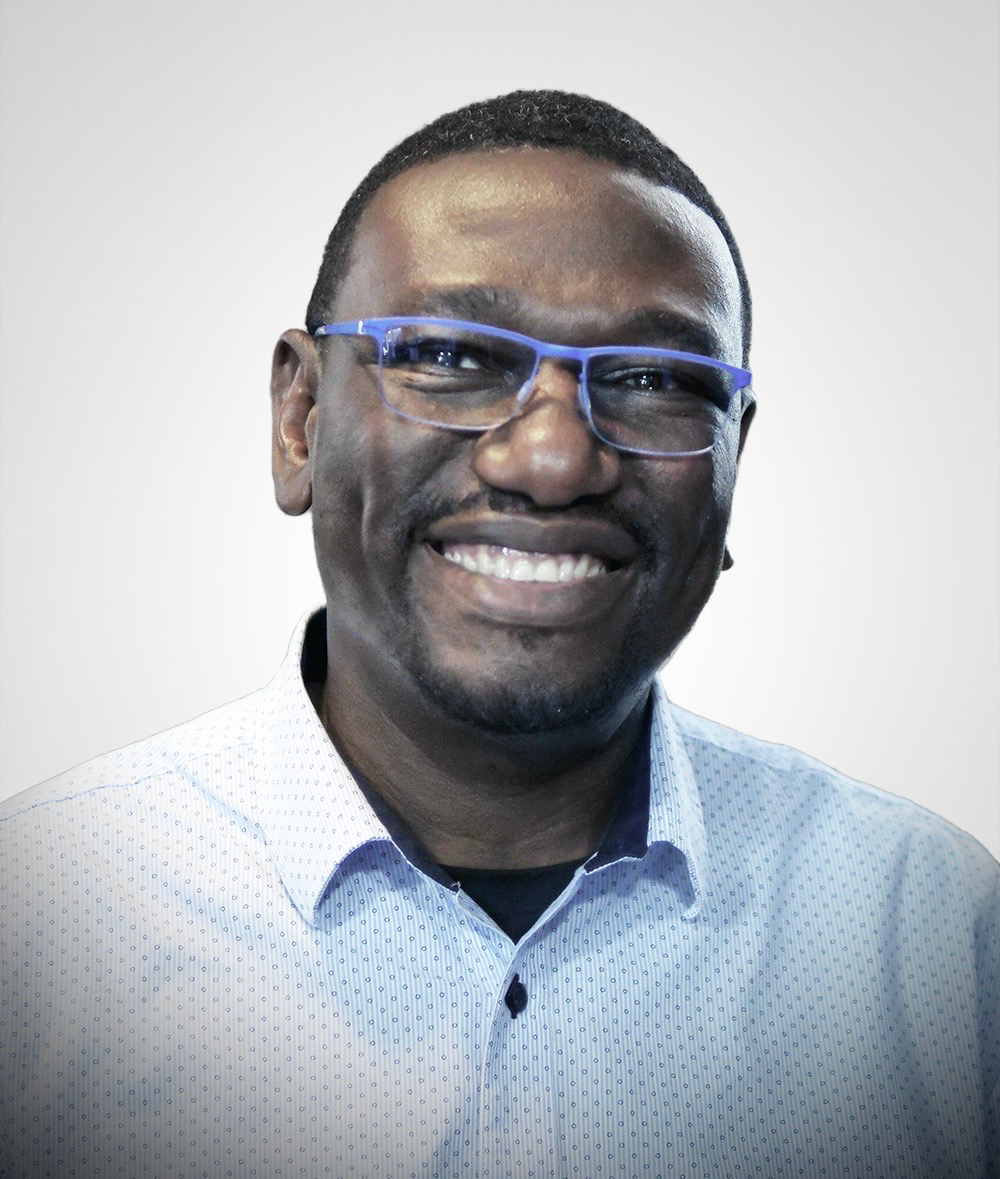 6
6
Presenters Bio
Farhad Ahmed
Farhad currently works as a Principal Product Engineer at Siemens EDA Software.
He has been working in Chip Design and EDA companies for last 30+ years.
He graduated with a B.Sc.(EE) degree from Bangladesh University of Engg. & Technology and a M.Sc.(EE) from Washington State University.
He started his career as an RTL Logic Designer for Sun Microsystems working on SPARC microprocessors.
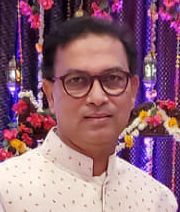 7
7
Presenters Bio
Devendra Kumar Gupta
Devendra is a Principal Design/Verification Engineer at Agnisys.
He has 33 years of experience in the industry, he previously worked at C-DOT, Fujitsu, Multilink/Vitesse, OnSemi on Telecom ASICs/FPGAs architecture, design and verifications
He graduated with a B.E.(EcE) degree from Jodhpur University and a M.Tech.(Microwave Electronics) from Delhi University.
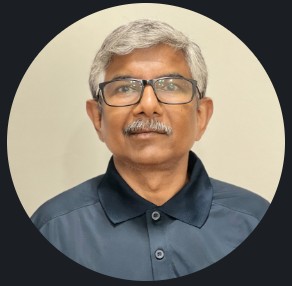 8
8
CDC/RDC Interchange Format Standard
Kranthi 
PAMARTHI
Suman
CHALANA
Chetan CHOPPALI SUDARSHAN
Bill 
GASCOYNE
Manish BHATI
Farhad AHMED
Jean-Christophe 
BRIGNONE
Ashish SONI
Devender KHARI
Joachim VOGES
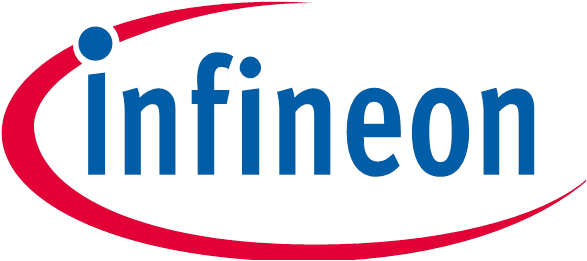 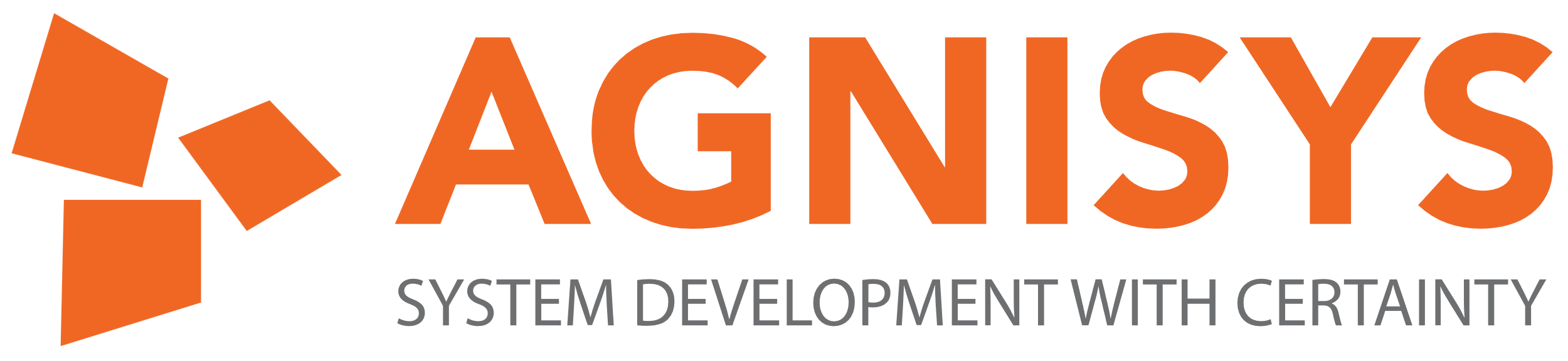 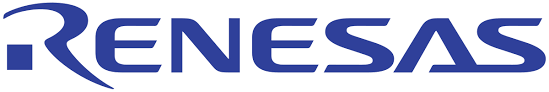 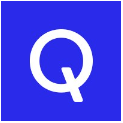 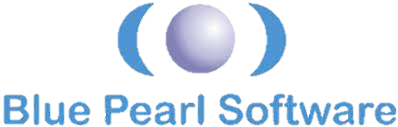 Jebin MOHANDAS
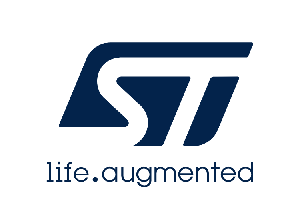 Jan HAYEK
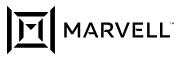 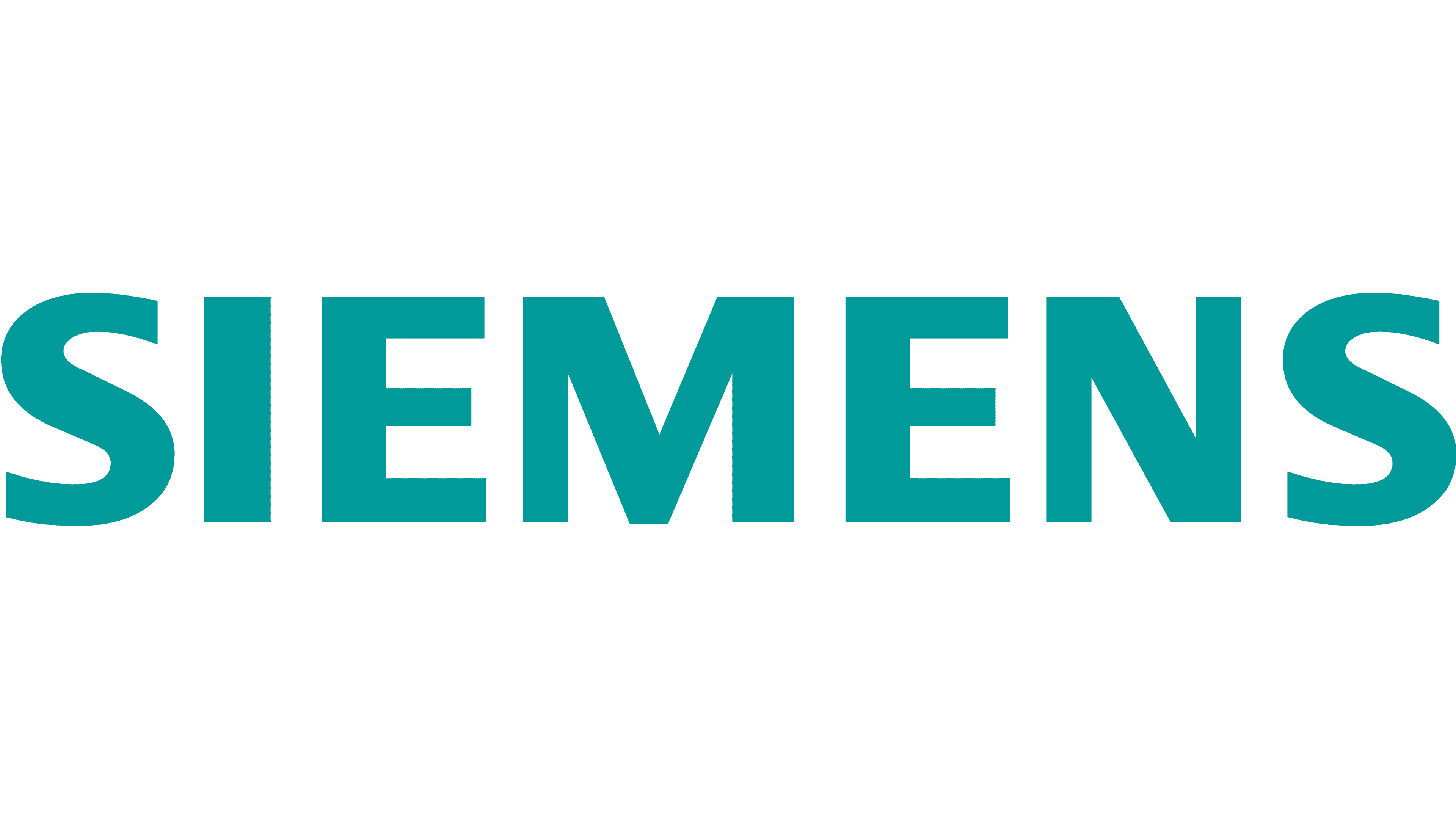 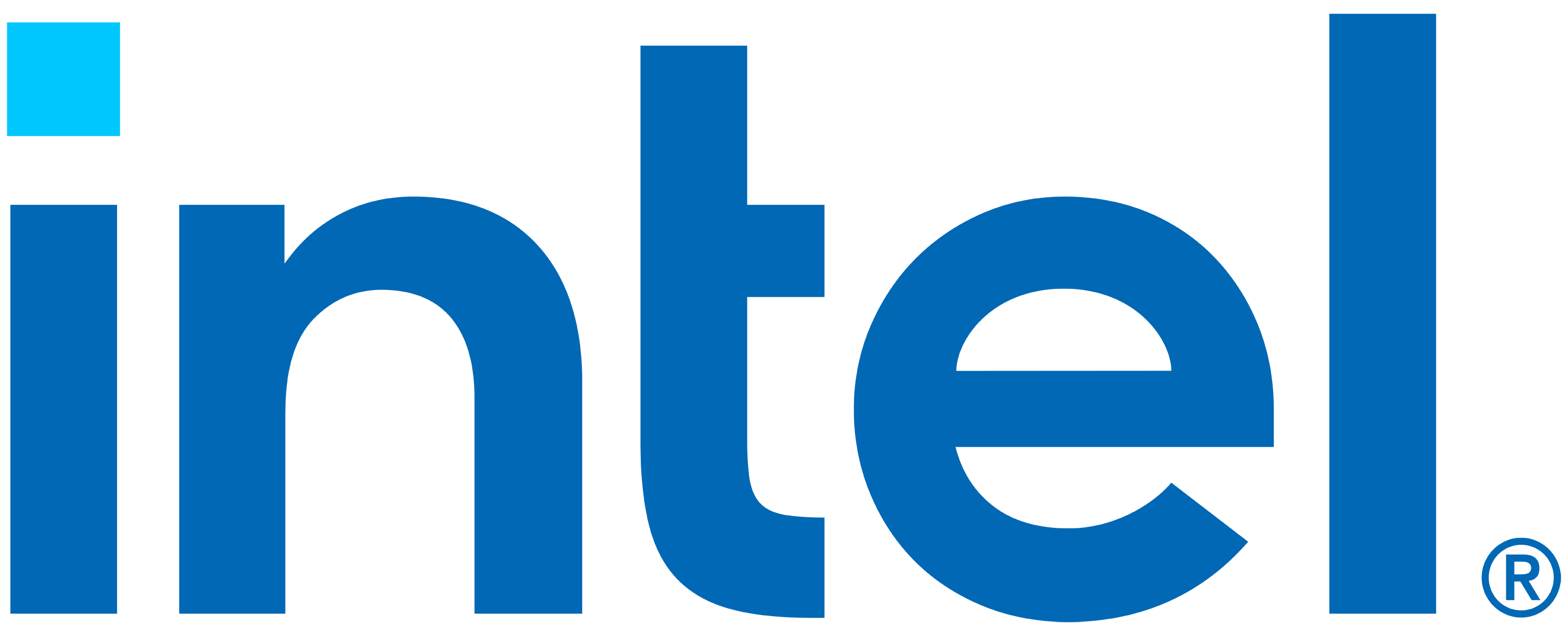 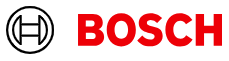 9
Breakthrough in CDC-RDC Verification Defining a Standard for Interoperable Abstract Model
Accellera CDC Working Group Authors
Kranthi 
PAMARTHI
Suman
CHALANA
Chetan CHOPPALI SUDARSHAN
Bill 
GASCOYNE
Manish BHATI
Farhad AHMED
Jean-Christophe 
BRIGNONE
Ashish SONI
Devender KHARI
Joachim VOGES
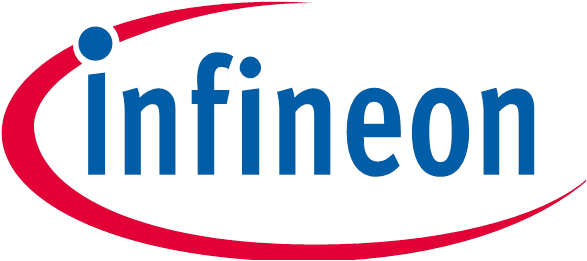 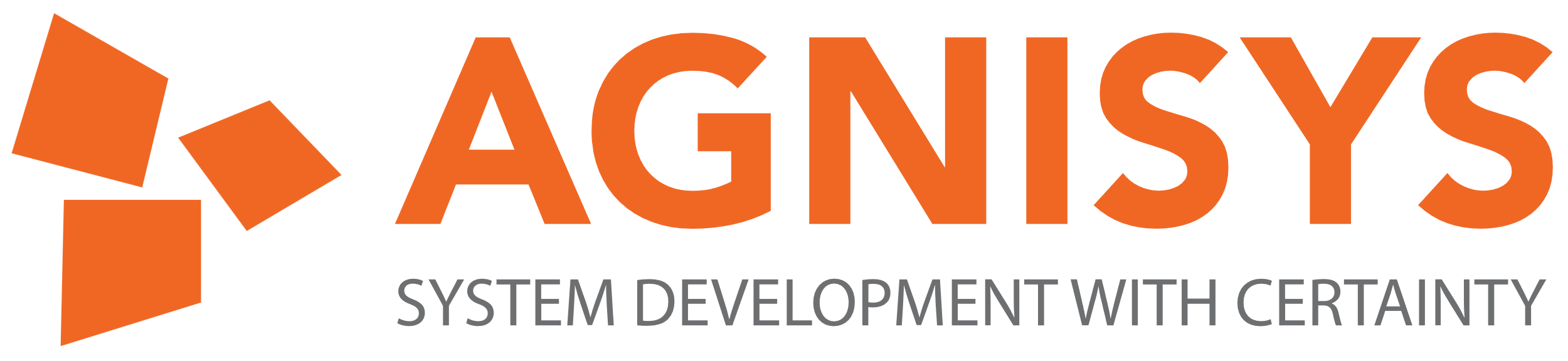 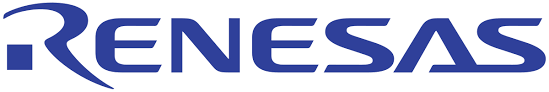 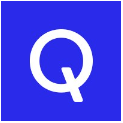 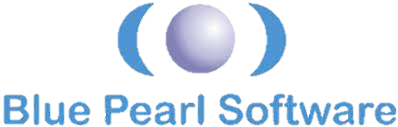 Jebin MOHANDAS
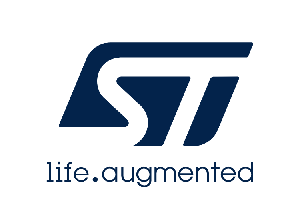 Jan HAYEK
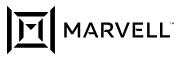 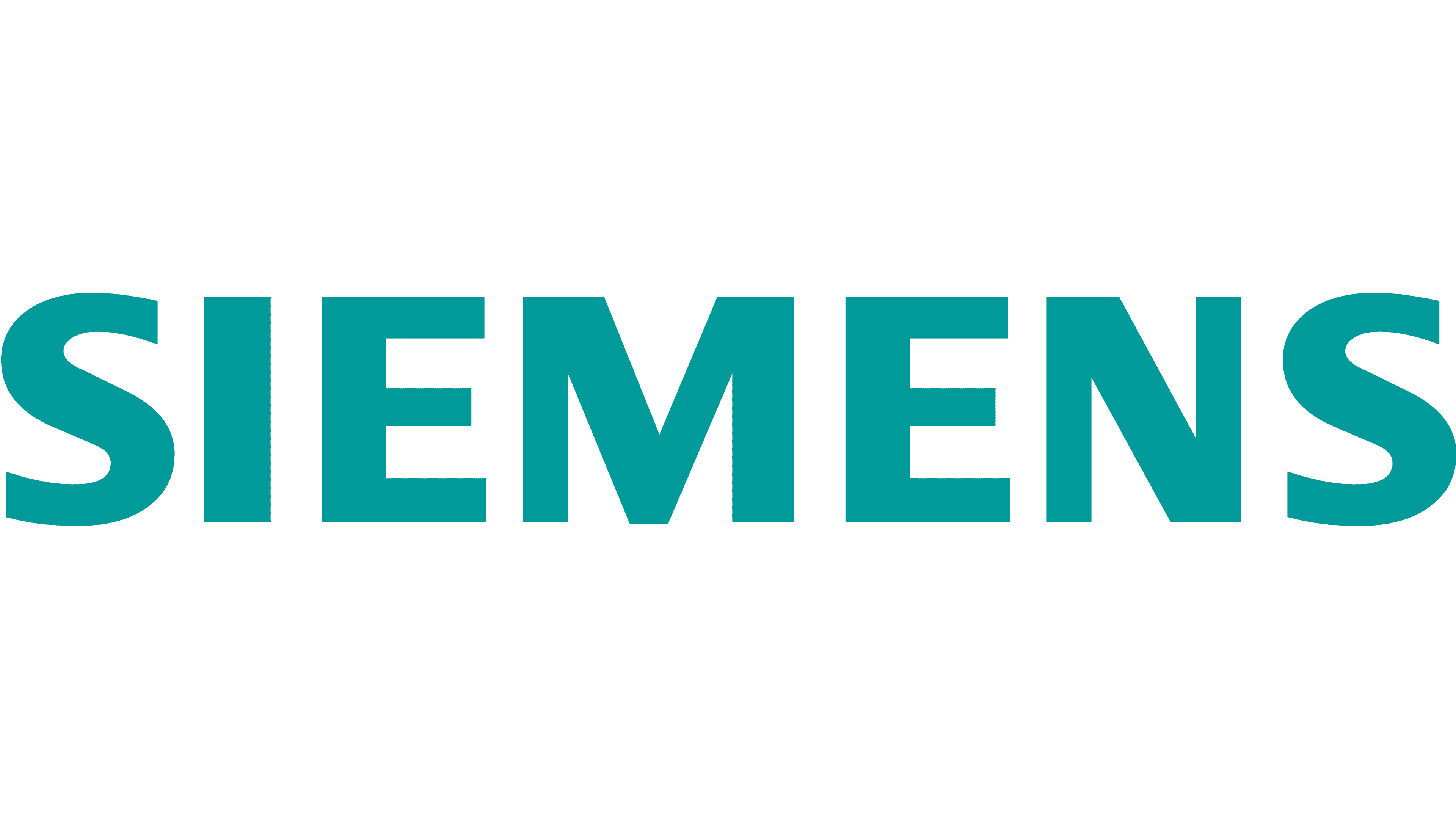 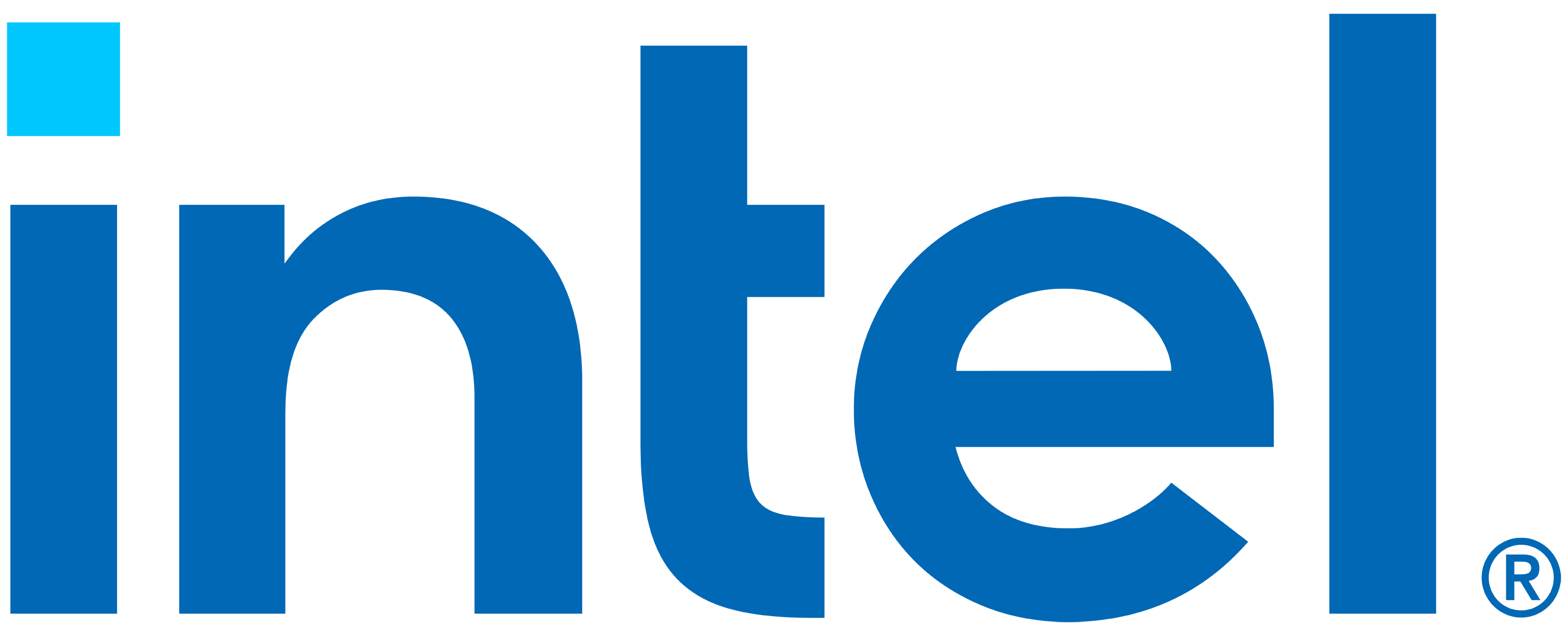 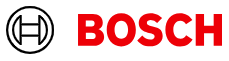 10
Bridging the Gap: Standardizing CDC and RDC Closure with Interoperable Abstract Models
Accellera CDC Working Group
Authors
Ashish SONI
 Jean-Christophe 
BRIGNONE
Devender 
KHARI
Jebin MOHANDAS
Suman
CHALANA
Manish BHATI
Farhad AHMED
Joachim
VOGES
Jan
HAYEK
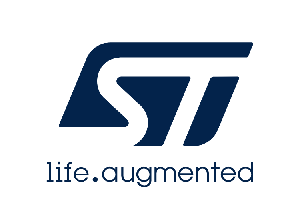 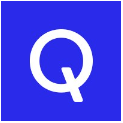 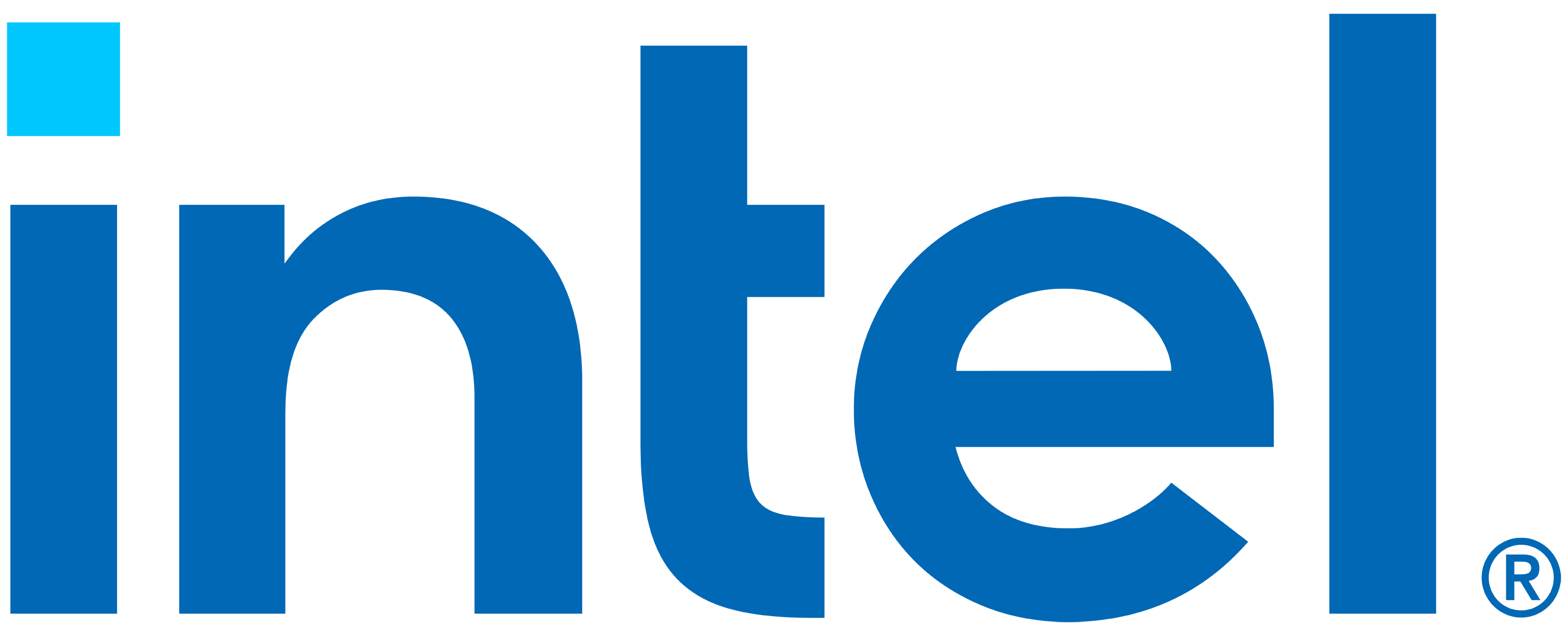 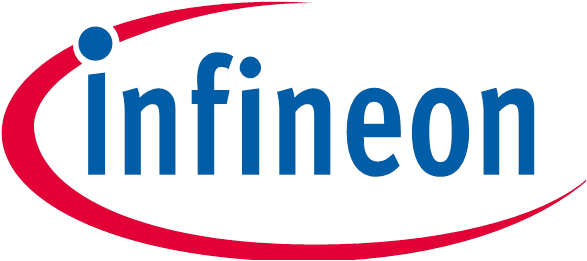 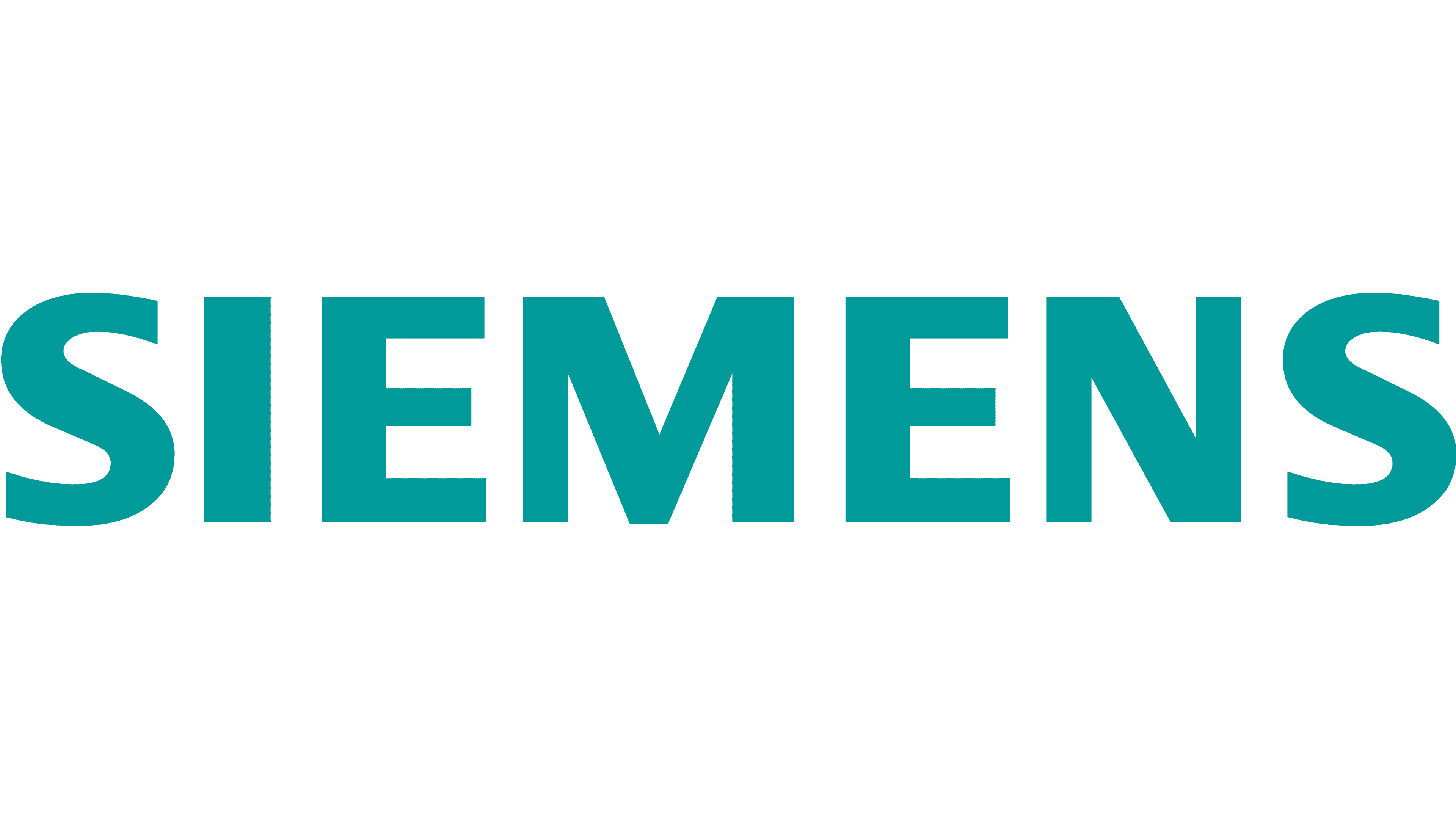 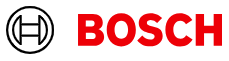 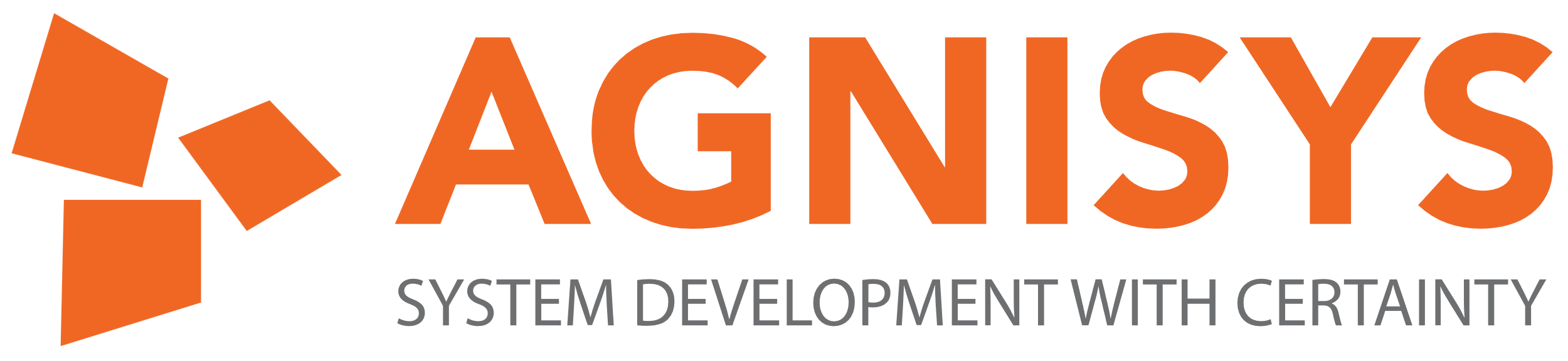 Bill 
GASCOYNE
Chetan CHOPPALI SUDARSHAN
Kranthi 
PAMARTHI
11
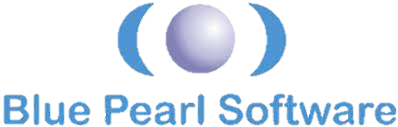 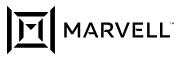 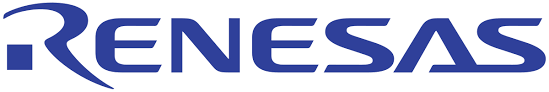 Standardizing CDC and RDC abstract models
Accellera CDC Working Group
Ping 
YEUNG
Chetan 
CHOPPALI SUDARSHAN
Farhad 
AHMED
Iredamola OLOPADE
Sean 
O'DONOHUE
Bill 
GASCOYNE
Anupam 
BAKSHI
Kranthi 
PAMARTHI
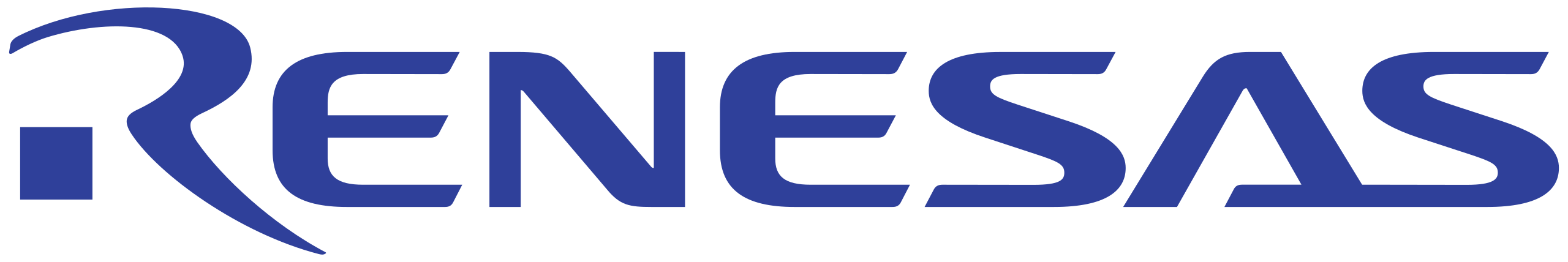 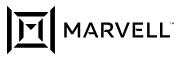 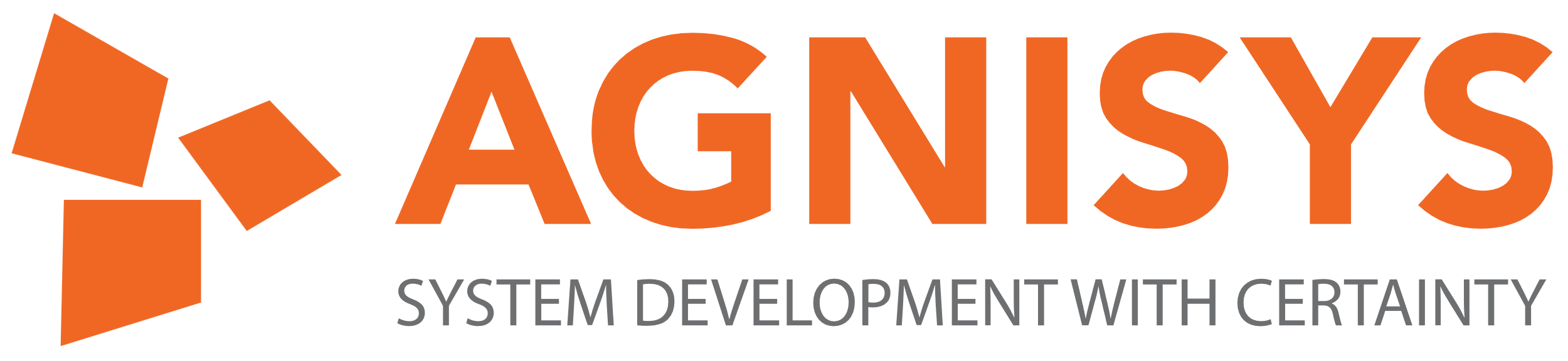 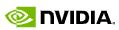 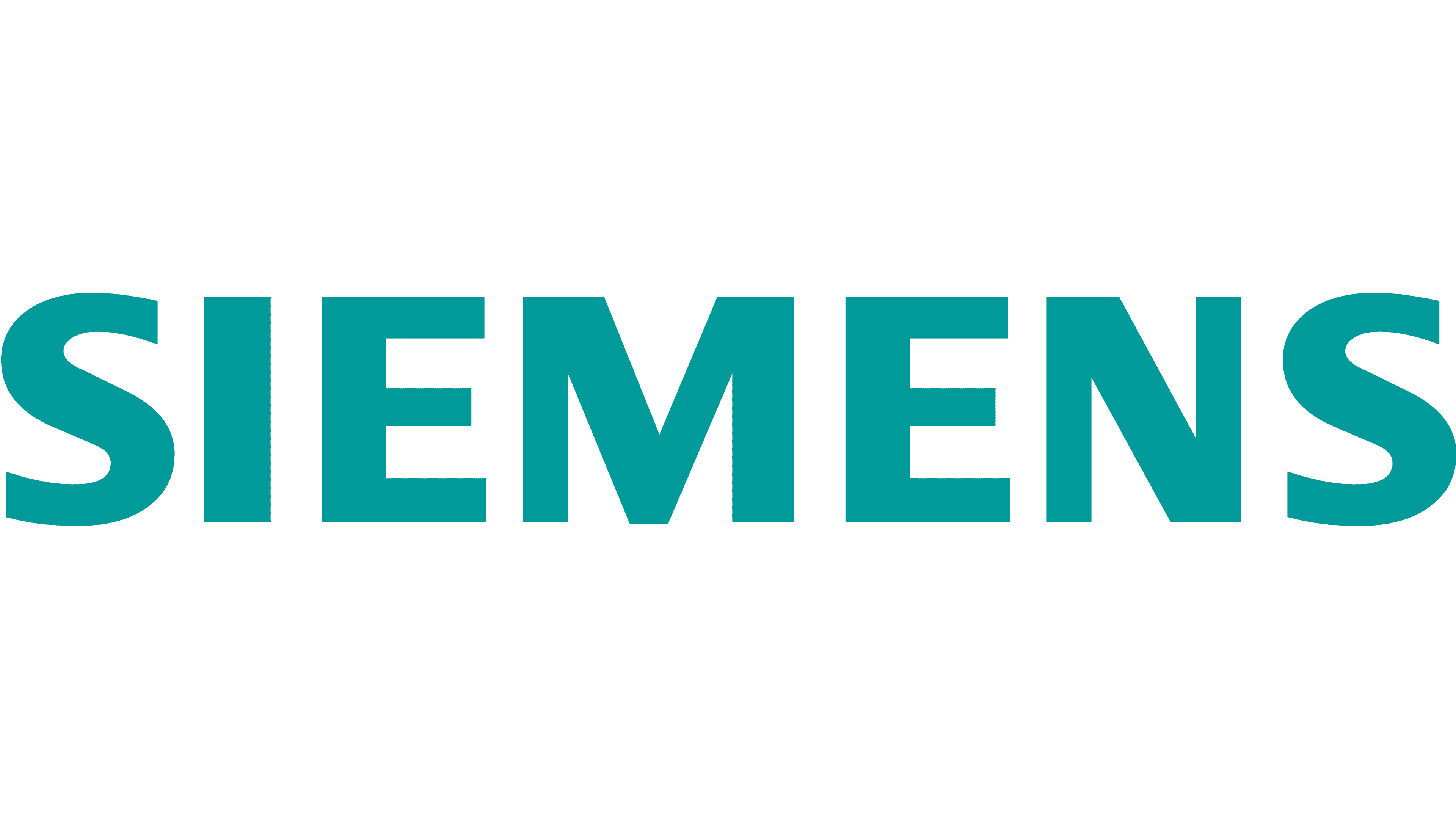 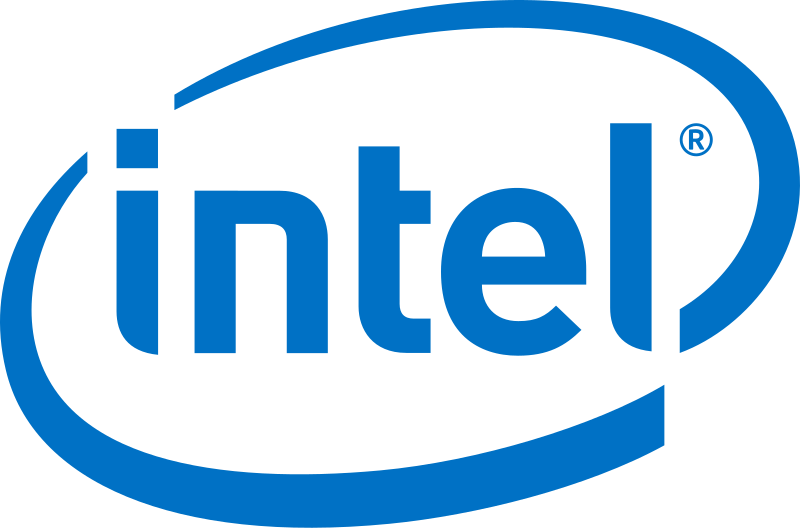 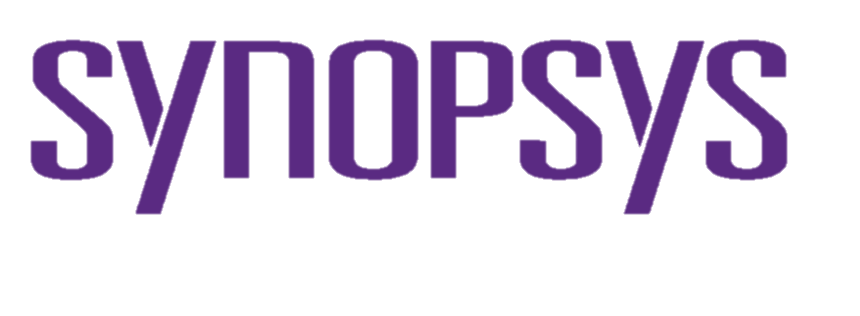 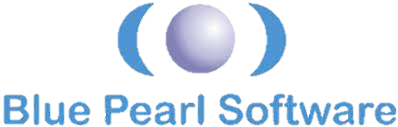 12
Presenters Introduction
EDA Vendors Company
Bill Gascoyne (Blue Pearl Software)
currently works at Blue Pearl Software in documentation, training, and software QA.
previously worked as an AE and in technical training at LSI Logic, and in technical training at Magma Design Automation.
Farhad Ahmed (Siemens EDA Software)
currently works as a Principal Product Engineer at Siemens EDA Software.
has been working in Chip Design and EDA companies for last 30+ years.
Devendra Kumar Gupta (Agnisys)
Principal Design/Verification Engineer at Agnisys.
33 years of experience in the industry, he previously worked at C-DOT, Fujitsu, Multilink/Vitesse, OnSemi on Telecom ASICs/FPGAs architecture, design and verifications
IP & Product Companies
Ping Yeung (Nvidia) 
Senior Manager at Nvidia. 
over 30 years of experience in the industry, including positions at 0-In, Synopsys, Siemens EDA, and Oski Technology. 
Chetan Choppali Sudarshan (Marvell)
Senior Staff RTL Design Engineer at Marvell Technology working on connectivity chips. 
8 years of experience in the industry, he previously worked at Intel. 
Don Mills (Microchip Technology Inc)
Technical Staff engineer at Microchip Technology Inc and is tasked to support front end methodology corporate wide.  Don provides internal training at Microchip Technology included CDC training.
Don has 40 years of experience in the industry and has worked on over 35 chips during that time..
Iredamola Olopade (Accellera Allied Member Individuals)
Dammy is a retired Senior Principal Engineer from Intel, where he led Quality and Innovation. 
built teams, managed teams and led teams as a technical contributor. His Quality work focused on the prevention of metastability (CDC, RDC, Glitches), innovated new tools/solutions with leading EDA companies for Clock/Reset/Voltage-domain-crossings.
To join the Accellera CDC WG

For member Companies
https://workspace.accellera.org/wg/CDC

For non member Companies
https://www.accellera.org/community
13
13
Agenda
14
14
1.1 CDC-RDC Basic Knowledge:
Synchronous vs. asynchronous clocks
Problems related to Clock Domain Crossing (CDC)
CDC Synchronization
Problems related to Reset Domain Crossing (RDC)
RDC Synchronization
15
[Speaker Notes: CDCs, or Clock Domain Crossings, concern the transfer of data using clocks that are asynchronous to one another. Part of the charter of the training sub-group is to make sure discussions of CDCs begin with everyone on the same page, so we’re going to spend a few minutes doing just that. The first step is to agree on just what asynchronous clocks are, and so we first need to agree on what synchronous clocks are. Synchronous clocks come from the same source, and they have an easily-established timing relationship. In short, for data paths between synchronous clocks, static timing analysis works, and there is no need for heroic measures to ensure that they function properly. Asynchronous clocks, on the other hand, come from different sources, or they have a timing relationship that is unknown or difficult to establish. Note that any two sources, even two with identical specs, should be treated as asynchronous because they have different error bars. In such a case, static timing analysis would seem to work, but the real world would eventually disagree. Another counter-example would be two clocks from the same source where, for example, one was divide by ten and the other divide by nine. This timing relationship would be possible to establish, but timing-wise it might not be amenable to static timing analysis. Lastly, we are talking about designs that have multiple clocks, as opposed to designs that have no clock at all.]
CDC-RDC basic knowledge
Accellera CDC Working Group
Synchronous vs. Asynchronous
Synchronous clocks 
Same source
Have an easily-established timing relationship
Static Timing Analysis works
Asynchronous clocks
From different sources
Timing relationship unknown or difficult to establish
Static Timing Analysis doesn’t work
16
[Speaker Notes: CDCs, or Clock Domain Crossings, concern the transfer of data using clocks that are asynchronous to one another. Part of the charter of the training sub-group is to make sure discussions of CDCs begin with everyone on the same page, so we’re going to spend a few minutes doing just that. The first step is to agree on just what asynchronous clocks are, and so we first need to agree on what synchronous clocks are. Synchronous clocks come from the same source, and they have an easily-established timing relationship. In short, for data paths between synchronous clocks, static timing analysis works, and there is no need for heroic measures to ensure that they function properly. Asynchronous clocks, on the other hand, come from different sources, or they have a timing relationship that is unknown or difficult to establish. Note that any two sources, even two with identical specs, should be treated as asynchronous because they have different error bars. In such a case, static timing analysis would seem to work, but the real world would eventually disagree. Another counter-example would be two clocks from the same source where, for example, one was divided by ten and the other divided by nine. This timing relationship would be possible to establish, but timing-wise it might not be amenable to static timing analysis. 

(Lastly, we are talking about designs that have multiple clocks, as opposed to designs that have no clock at all.)]
Coin Toss Analogy
Think of a setup/hold violation result as the toss of a coin
Heads or Tails, but also very rarely it might just stay on its edge (metastability) before falling one way or the other
Fixing metastability and fixing data coherency are independent
For one bit, fixing metastability is enough
Coherency doesn’t matter, since either heads or tails is fine
For multiple bits, must fix metastability AND data coherency
Requires all heads or all tails from multiple coins
A losing bet!
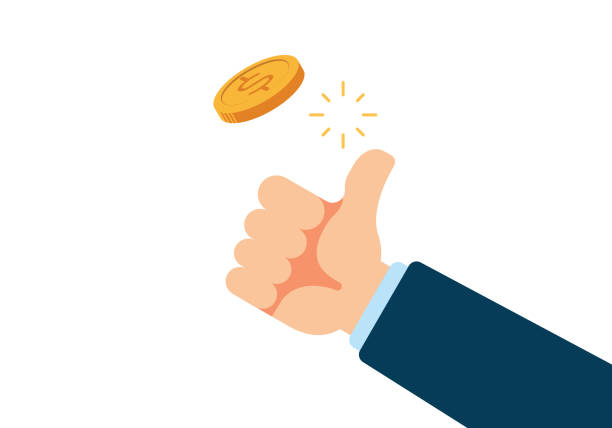 17
[Speaker Notes: The root of the problem with CDCs is that they lead to timing violations on the receiving registers. I find the best way to think of timing violations is to compare the results to the toss of a coin. This is actually a very apt analogy, because if you think about it, there are three possible outcomes to tossing a coin. The vast majority will be either heads or tails, but if you toss the coin millions of times, every once in a while it’s going to stick the landing. While it’s not likely that anyone has ever seen a coin land on its edge and remain stable, we’ve probably all seen a case where the coin has spun on its edge before eventually falling to either heads or tails, and if we’re going to toss the coin millions of times, we can’t wait around for it to fall one way or the other. We’re on the clock here! In fact, the longest we can wait is one clock cycle, right? That, ladies and gentlemen, is metastability, the coin being on its edge for more than a clock cycle, or more to the point, a register being neither one nor zero for more than a clock cycle. So the first problem we need to deal with is metastability. We also need to worry about data coherency, whether all of our bits match what they should be from one clock cycle to the next. These two problems are independent. You can fix one without fixing the other. Now, for one bit, all we need to worry about is metastability. Data coherency fixes itself, since a single bit can only be either one or zero. But if you have multiple bits, you need to worry about both issues, because you’re not satisfied with either heads or tails, you’re only satisfied with all heads or all tails for multiple coins. That’s not a very good bet.]
What is Clock Domain Crossing?
B_in
A_in
B_out
A1
B1
Clk_A
Clk_B
What is a Clock Domain?
flip-flops with same clock (clock tree) or derived clocks sharing the same source

Clock Domain Crossing
Data from one clock domain is captured (sampled) in another clock domain
18
18
Why do CDCs need fixing?
clk_1
Q1
clk_2
Metastability
 Timing violations on registers resulting in an indeterminate state lasting long enough to violate timing assumptions of the following circuits 
… the coin decided too late / has not decided yet
Δt
Q2
D1
Q1
D2
D4
D5
D3
Q2
Q4
Q5
Q3
D3
F1
F2
F4
F5
F3
D4
D5
Q3
Q4
clk_2
clk_1
Q5
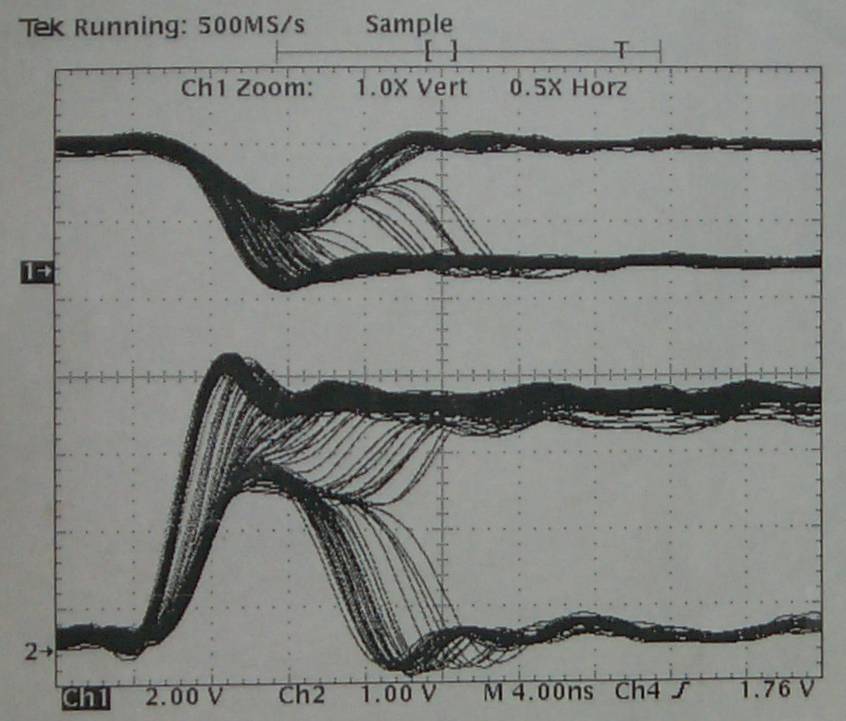 (c) Physical representation
(b) waveform
(a) structure
19
[Speaker Notes: The working group has identified three issues that will be addressed, the first being metastability, where the receiving register holds to an indeterminate state for longer than one clock cycle. To refer back to the previous analogy, this is the coin standing or spinning on its edge.]
Why do CDCs need fixing?
Loss of Data Coherency
The indeterminate state settlesto a random value
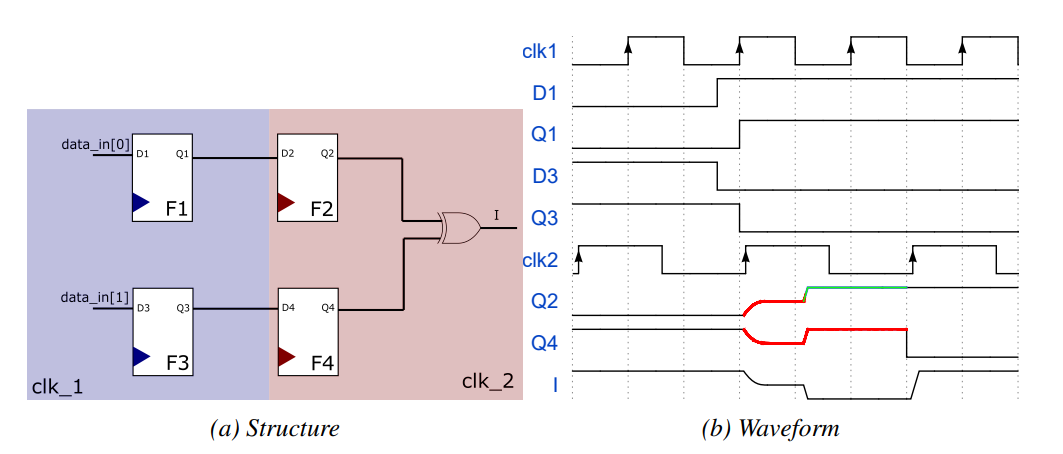 20
[Speaker Notes: The second issue is loss of data coherency. Multiple receiving registers may not go metastable, but they’ll still fall randomly to one or zero. However, the requirement is that the combination of multiple bits needs to match the results from either clock cycle “n” or clock cycle “n+1”. So for multiple bits, stable but random isn’t good enough.]
Why do CDCs need fixing?
Glitches
Multiple synchronized paths reconverge to cause unexpected momentary transitions
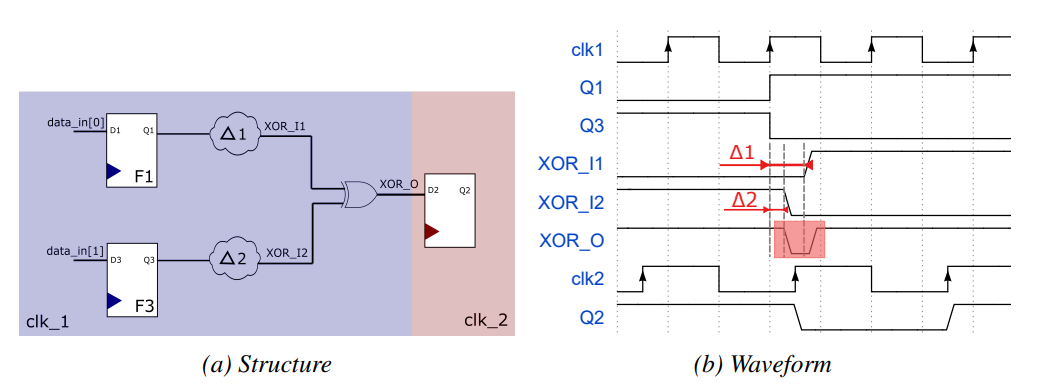 21
[Speaker Notes: The third issue the group seeks to address is similar to the second, but in this case we have multiple source bits and only one receiving register, so that bad timing could result in a glitch being clocked into the receiving register.
Additionally, edge transitions from glitches increase the possibility of an edge transitions during setup or hold time of the receiving FF thus decreasing the MTBF as discussed on the next slide.]
MTBF Mean Time Between Failures
given metastability at t = 0,   probability of metastability at t > 0  ->  e-t/t
 failure: still metastable at next clock edge
   - failure = p(enter m.s) x p(still m.s after TS) 
	  = TW/TC x e-Ts/t
   - rate(failure) 
	  = rate(enter m.s) x p(still m.s after TS)
                  = TW x fC x fD x e-Ts/t
 MTBF = 1 / rate(failure)
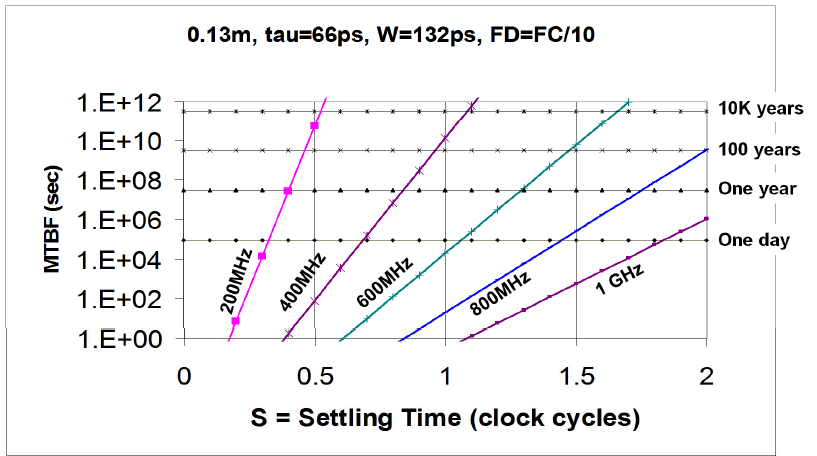 22
Synchronization
4.1 Multi-flop synchronizers
Δt
D1
Q1
D2
D4
D5
D3
Q2
Q4
Q5
Q3
D2
D4
D5
D3
Dm
Q2
Q4
Q5
Q3
Qm
F1
F2
F4
F5
F3
Fm
F2
F4
F5
F3
Synchronizing one bit with two DFFs changes odds of metastability on the 2nd flop from ~1/p to ~1/p2

The probability of a metastability event in the receiving Flop (F2):
For a typical .25um ASIC technology, T0=9.6nS,τ=0.31nS, and for Tr=2.3nS,Fc=100Mhz and Fd=1Mhz, the MTBF=20.1 days. 

When using a 2-flop synchronizer, the MTBF at the output of the 2nd flop will be 9.57 ∙ 1010years.

… add a 3rd DFF for  ~1/p3  improving MTBF to any levelis possible at the cost of transmission delay
clk_2
clk_1
Δt
D1
Q1
F1
clk_2
clk_1
23
[Speaker Notes: The best known solution for a single bit CDC is to place a second register on the receiving side. Technically, it would still be possible for a metastable state to pass through two registers, but the probability, instead of being proportional to 1/p, is proportional to 1/p squared. The precise equation is listed here for reference. The likelihood of a failure increases with frequency, but will remain quite low. For very high reliability applications, some designers feel more comfortable adding a third register so that the failure probability drops further, becoming proportional to 1/p cubed. In any case, it’s still true that this is a solution for metastability. The result is still random, and will match cycle n or cycle n+1 only by coincidence.]
Synchronization
4.1 Multi-flop synchronizers
D2
Dm
Q2
Qm
F2
Fm
With multiple bits, metastability is still addressed but data coherency is a problem!
If multiple bits change on the same cycle, the result of each bit is random
This synchronization works only if the data is “gray” (only one bit changes)
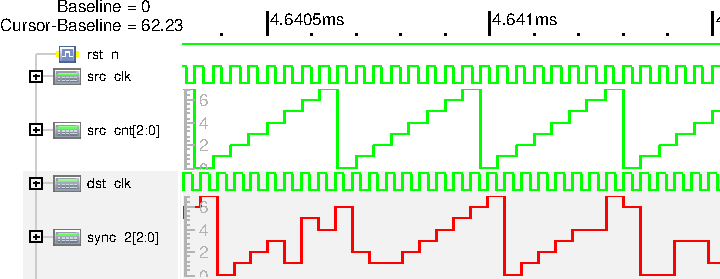 src_cnt[2:0]
sync_2[2:0]
D1
Q1
F1
dst_clk
src_clk
24
[Speaker Notes: For a multi-bit register, or for two independently synchronized paths that converge, data coherency is still a problem if it is possible for multiple bits to change on the same cycle. A double register is an acceptable solution for a multi-bit register only if it can be guaranteed that the data has only one bit changing on any given cycle.
In the shown example you see what may happen if you do not honor this requirement: The input of the bus-synchronizer is a simple counter that overruns creating a sawtooth curve (src_cnt; green). The output can be still be somehow recognized as sawtooth curve; but with embedded random values that have no correspondence on the source side; whilst other values available at source side cannot be found on the receiving signal.
Unless a cdc-jitter-modeling synchronizer is used in the simulation, you will not see these effects in simulation which makes the issue more severe.]
Synchronization
FIFO 
Increased bandwidth
Throttling
Handles intermittent peaks of incoming data rate
4.2 Protocol-based synchronizers
Simple Qualifier
Handshake protocol
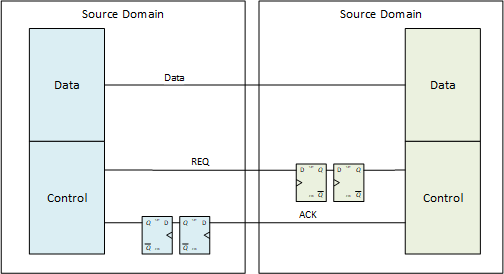 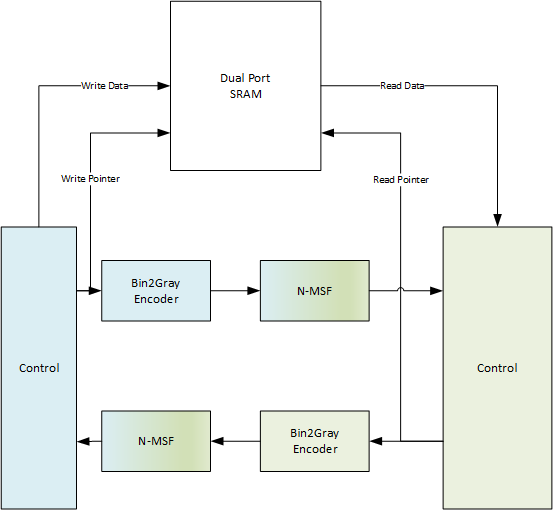 25
[Speaker Notes: More robust multi-bit solutions include the use of a qualifier signal to verify that the source data is stable, a more complex handshake protocol, or a FIFO, which is a preferred solution for many FPGA designers.]
Asynchronous Reset Release
Async 
RST1
CLK1
In addition to setup and hold, DFF models also have recovery time
Time between asynchronous Set/Reset release and clock when data and output are different
Violating recovery time is no different than violating setup/hold
Possible to synchronize asynchronous reset on release edge only
Static analysis is sufficient to make this determination
CLK1
Reset Clock Crossing
D
Q
CLK
CLK0
R
R
R
R
D
D
D
D
Q
Q
Q
Q
CLK
CLK
CLK
CLK
26
[Speaker Notes: There’s another timing parameter that’s important for data registers with asynchronous set or clear, and that’s recovery time, or the minimum time required between the inactive edge of the asynchronous reset and the active edge of the clock. Violating recovery time is no different, really, than violating setup or hold time, except that the starting output value is known. This is a somewhat easier problem to solve than CDCs. It is possible to create a driving circuit that synchronizes only the inactive edge of the asynchronous reset signal, and this situation can be determined by static analysis.]
Asynchronous Reset Release
Async 
RST
In addition to setup- and hold-, DFF models also have recovery-time
Time between asynchronous Set/Resetrelease and clock when data andoutput are different
Violating recovery time is no different than violating setup/hold
Possible to synchronize asynchronous reset on release edge only
Static analysis is sufficient to make this determination
D
D
D1
Q1
Q
Q
Q1
R1
R2
F1
CLK0
CLK0
AsyncRST
Q1
SyncRST
Async 
RST
Q2
Sync RST
Q2
D2
Q2
F2
CLK0
27
[Speaker Notes: There’s another timing parameter that’s important for data registers with asynchronous set or clear, and that’s recovery time, or the minimum time required between the inactive edge of the asynchronous reset and the active edge of the clock. Violating recovery time is no different, really, than violating setup or hold time, except that the starting output value is known. This is a somewhat easier problem to solve than CDCs. It is possible to create a driving circuit that synchronizes only the inactive edge of the asynchronous reset signal, and this situation can be determined by static analysis.]
The Reset assertion RDC problem
Paths passing from CLR to Q are usually not timing closed




Using reset ordering
F1
F2
F1
F2
F1
F2
F1
F2
Reset
Reset
CombLogic
Qualifier
D
D
D
D
D
D
D
D
Q
Q
Q
Q
Q
Q
Q
Q
Reset
CLK
CLK
Destination Reset
Reset
Using a CDC ControlCDC Control must be synchronous with target domain
CLK
CLK
28
[Speaker Notes: The final issue the CDC working group proposes to address is reset domain crossing, or RDC. While recovery time deals only with the inactive edge of the asynchronous reset signal, RDC concerns itself with situations where the active edge of a register’s asynchronous reset signal creates a timing issue on the next register which does not share that asynchronous reset signal. If all of our models had complete timing on the reset-to-Q path of each register, it would be possible to treat this as simply a special case of for CDC, but sadly that’s often not the case. Types of RDC solutions include proper timing of different asynchronous reset signals, or the use of qualifier signals similar to what we saw in the earlier CDC solutions. There will be further discussion of this later in this presentation.]
1.2 CDC Setup & Constraints
CDC Verification flow
Setup constraints
Challenges
29
[Speaker Notes: CDCs, or Clock Domain Crossings, concern the transfer of data using clocks that are asynchronous to one another. Part of the charter of the training sub-group is to make sure discussions of CDCs begin with everyone on the same page, so we’re going to spend a few minutes doing just that. The first step is to agree on just what asynchronous clocks are, and so we first need to agree on what synchronous clocks are. Synchronous clocks come from the same source, and they have an easily-established timing relationship. In short, for data paths between synchronous clocks, static timing analysis works, and there is no need for heroic measures to ensure that they function properly. Asynchronous clocks, on the other hand, come from different sources, or they have a timing relationship that is unknown or difficult to establish. Note that any two sources, even two with identical specs, should be treated as asynchronous because they have different error bars. In such a case, static timing analysis would seem to work, but the real world would eventually disagree. Another counter-example would be two clocks from the same source where, for example, one was divide by ten and the other divide by nine. This timing relationship would be possible to establish, but timing-wise it might not be amenable to static timing analysis. Lastly, we are talking about designs that have multiple clocks, as opposed to designs that have no clock at all.]
CDC Verification flow
RTL
Design Compilation
Parameters, defines
SV packages, SV configuration, SV interfaces

Setup Constraints
Clock, reset, and IO signals
Configuration: stable, constant inputs

Structural CDC Check
CDC schemes validation and debugging

Abstract Model Generation

Dynamic/Formal CDC Verification
CDC constraints and protocols
Design Compilation
Design
db
Setup Constraints
Structural CDC
CDC
paths
Abstract
Model
CDC 
Protocols
Dynamic CDC
30
Setup Constraints
The set of constraints used to guide CDC verification
Don’t rely blindly on timing constraints
Clocks
Resets
Configuration signals
Black boxes 
Primary inputs/outputs
Pseudo-static signals
Exclusive signals
Gray coded buses
Custom synchronizers
False path
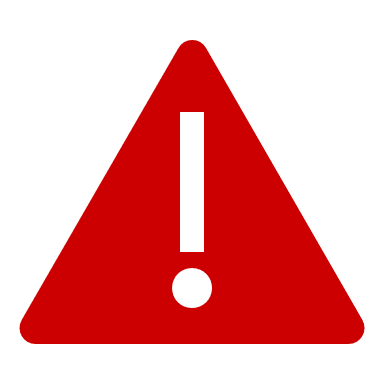 Reusing timing constraints is risky
Clock groups for timing analysis =/= Clock groups for CDC analysis
Signal paths waived for timing analysis =/= Signal paths waived for CDC analysis
31
Challenge #1: Design Parameters
Blocks/IPs have many parameters
Some used for design, performance, optimization
Some used for integration, mode
Some used for DFT, DFP, DFM, etc

Most parameters will affect CDC results

Some parameters may not affect CDC results
Data_width, Addr_width
FIFO_depth, RAM_size

The Abstract Model will become parameter-specific
IP Block
design parameters
mode parameters
performance parameters
power parameters
test parameters
To specify or not to specify
32
Challenge #2: Configuration Signals
Blocks/IPs have many configuration signals
Some used for design, performance, optimization
Some used for integration, mode
Some used for DFT, DFP, DFM, etc

Most configuration signals will affect CDC results
Clock select, gating signals

The Abstract Model will become configuration-specific
IP Block
design configs
mode configs
performance configs
power configs
To constrain or not to constrain
33
Challenge #3: CDC Waivers
Blocks/IPs have many CDC violations
Some are on the input signals
Some are on the output signals

Some of the input violations can be waived
Pseudo-static input signals
Output signals

Some of the input violations must not be waived

The Abstract Model will become waiver-specific
IP Block
X
Input waiver
X
Output waiver
To waive or not to waive
34
1.3 Structural CDC/RDC
Structural CDC
User defined synchronization modules
CDC constraints
Reset Domain Crossings
35
[Speaker Notes: CDCs, or Clock Domain Crossings, concern the transfer of data using clocks that are asynchronous to one another. Part of the charter of the training sub-group is to make sure discussions of CDCs begin with everyone on the same page, so we’re going to spend a few minutes doing just that. The first step is to agree on just what asynchronous clocks are, and so we first need to agree on what synchronous clocks are. Synchronous clocks come from the same source, and they have an easily-established timing relationship. In short, for data paths between synchronous clocks, static timing analysis works, and there is no need for heroic measures to ensure that they function properly. Asynchronous clocks, on the other hand, come from different sources, or they have a timing relationship that is unknown or difficult to establish. Note that any two sources, even two with identical specs, should be treated as asynchronous because they have different error bars. In such a case, static timing analysis would seem to work, but the real world would eventually disagree. Another counter-example would be two clocks from the same source where, for example, one was divide by ten and the other divide by nine. This timing relationship would be possible to establish, but timing-wise it might not be amenable to static timing analysis. Lastly, we are talking about designs that have multiple clocks, as opposed to designs that have no clock at all.]
Structural CDC Analysis Process
RTL
Design compilation
Setup constraints
I/O configuration
Configuration signals
resets
Clocks
Manual modification
specs
is the design correctly constrained ?
Setup_check
Errors correction
are all the CDCs well synchronized ?
Structural checks
36
Structural CDC - Commonly Used Synchronization Schemes
Write Data
wdata
Read Data
rdata
Receiving Clock Domain
Transmitting Clock Domain
Domain B
Domain A
Write Enable
Bus[N-1:0]
A2
B1
B2
A1
wen
Q
Q
D
D
Q
D
MUX synchronizer
Double-FF synchronizer
waddr
raddr
Write Addr
Read Addr
Bus[N-1:0]
wptr
C1
rptr
Clk
Clk
Clk
Destination Domain
Source
Binary to Gray
Converter
Binary to Gray
Converter
Memory
C2
clk2
clk1
Request
Full Flag Generation
Empty
Empty Flag Generation
Full
Acknowledgment
Grey to Binary Converter
Grey to Binary Converter
Handshake synchronizer
FIFO synchronizer
clk1
Read Domain
Write Domain
clk2
37
[Speaker Notes: Chetan notes - These are some of the commonly used synchronization schemes in CDC. We start off with the famous Double Sync, where we have two back to back FF in the receiver domain and the data going from the TX flop gets synchronized to receiver domain. 
Then we have MUX syncronizaion techniques, where we have a select bit that blocks the data transfer from TX to RX, the select is synchronized and sent to RX domain via a double sync. 
We then have a handshake sync, where the TX and RX domain talk to each other for seamless transfer of data, as seen we will have doule sync along the way with a request and ack sent and received between RX and TX.Last is FIFO based synchronizer which is widely known, where we will have the rd/wr poiner synchronized as shown in the image, to help with clock domain transfer]
Structural CDC – User defined sync modules
Double FF Synchronizer
Most design houses prefer to use their own CDC components
Disable automatic detection of the specific synchronizer type that you don’t want the tool to recognize automatically
Declare your own scheme as user-defined synchronizer (before scheme detection)

Example: Use my own 2DFF only
Disable auto-detection of 2DFF
Declare your own module as 2DFF
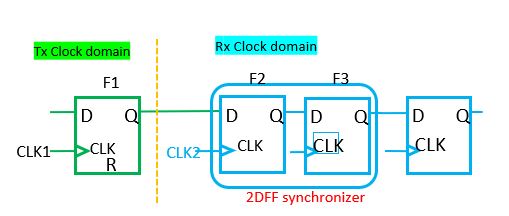 38
[Speaker Notes: Chetan notes - As I said in the previous slide Double Sync is widely famous and used for CDC. Most design houses want to optimize and have their own back to back FF. Tools allow this feature and recognizes the back to back FF that is defined by the design house during its analysis.]
Structural CDC
Various Signal Configurations possible for structural CDC Analysis
Constant
Static
Mutually exclusive / Gray code
Externally synchronized
CDC False paths
Not recommended (avoid using it to mask real CDCs)

Purpose 
Define signal behavior that can help to reduce CDC analysis noise
Exclude certain paths which may not have any standard synchronizer but safe for CDC 
Helps to speed up CDC analysis
39
[Speaker Notes: Chetan notes - We can have multiple signal configurations when we are performing structural CDC analysis, such as Constant, Static, Externally synchronized, Mutually exclusive, and CDC False path (usually not recommended) This can help with analysis, but at the same time we need to be careful with the usage to end up not masking an actual CDC issue. However, if used accurately it can help with speeding up of CDC analysis this is really helpful as we are moving towards bigger and complex designs, and the analysis run time ends up hitting the roof.]
Structural CDC
CDC Constraints – Constant Declaration
It can be applied on a port or on an internal signal
A constant signal does not change in a given mode and hence does not cause a CDC issue
Purpose 
Define signal behavior that can help to reduce CDC analysis noise
Exclude certain paths which may not have any standard synchronizer but safe for CDC 
Helps to speed up CDC analysis
40
[Speaker Notes: Chetan notes - Similar to previous slide, we will all know our designs and know some of the signals are constats and doesn’t impact or have a impact from CDC perspective. We can decleare them as constants and this helps with reducing noise and same time speed up.]
Structural CDC
CDC Constraints – Static Declaration
Any signal that does not change while the destination is active
Same as quasi-static or pseudo-static
A static signal does not cause CDC issues because
The receiver clock is not active
The receiver is under reset
41
[Speaker Notes: Chetan notes - There are some singals that can be assumed as static, for instance signals that doesn’t have a CDC impact maybe because RX domain is not active. Also these signals are usually stable for a very long period of time. We can declare those signals as static and this helps with reducing noise.]
Structural CDC
CDC Constraints – Gray Coded Declaration
A bus can be specified as gray coded – Only one bit can toggle at a time
CDC Constraints – Mutually Exclusive Toggle Declaration
A set of independent signals that can toggle only one at a time can be defined as mutually exclusive toggle
Helps in avoiding convergence violations
R1
in1
Q
D
Q
Q
D
D
CK
CK
CK
R
R
R
R2
Define in1, in2 & in3 as mutually exclusive signals
in2
D
Q
Q
D
Q
Q
D
D
Source
domain
CK
CK
CK
CK
R
R
R
R
R3
in3
Q
D
Q
Q
D
D
Destination
domain
CK
CK
CK
R
R
SCLK
R
DCLK
42
[Speaker Notes: Chetan notes - There are other constraints where we can specify a set of signals as mutually exclusive as well based on scenarios. Doing so helps in avoiding convergence violations.]
Structural CDC
CDC Constraints - Externally Synchronized
A block level input/output port can be declared as externally synchronized
Represents the output of a control synchronizer (2DFF/Edge/Pulse)
Can be used as the control path for complex synchronizers (MUX Synchronizer, Glitch Protector)
Helps in auto-detection of the above composite synchronization scheme types
CDC Constraints - CDC False Path Declaration
CDC Checks can be disabled on certain paths by user-defined constraints
User can set a constraint to let the tool automatically identify a functionally false path and hence reports the path as a safe path
43
[Speaker Notes: Edited both sections to correct mistakes on the content– Changed by Farhad

Chetan notes-As we are growing the design size, we will end up getting external IPs or designs from different teams, we will have cases where some signals are synchronized externally. We can declare them as needed, but its good to review these to make sure we do not mask any actual CDC issues. Same goes with false path declaration, we should ONLY add them if needed and we feel its safe.]
Asynchronous Reset De-assertion
Async 
RST1
Missing Reset Synchronizer
CLK1
CLK1
Valid Reset Synchronizer
Reset Clock Crossing
Reset signal crossing from one clock domain to another
The asynchronous de-assertion of the reset signal at the destination flop can cause the signal to become metastable
Reset signals are required to be synchronized to destination domains for synchronous de-assertions
R
R
R
R
D
D
D
D
Q
Q
Q
Q
CLK
CLK
CLK
CLK
44
[Speaker Notes: Chetan notes - Just as CDC is important, RDC is equally important in converging on designs. The async de-assertion of reset needs to synchronized to the receiver domain to avoid metastable issues. If we do not have these reset synchronizers we will have some potential metastability issues during de-assertion]
Reset-Domain Crossing
asynchronous path
rst1
rst2
Asynchronous reset domains causes meta-stability
Contain registers whose resets are asserted asynchronously
Originate in one asynchronous reset domain​
Sampled by register(s) in a different reset domain​
Reset ordering of different resets in the design
dff1
dff2
clk
45
1.4 CDC Assertions
Assertion Based Verification
Overcoming Limitations
46
[Speaker Notes: JV
In the previous slides, we’ve seen different design structures that we can use at Clock or Reset Domain Crossings. The Structural Verification is a powerful method because it can confirm good structures and it can report bad structures. Nevertheless, it has limitation that we can overcome by an Assertion Based Verification.

CDCs, or Clock Domain Crossings, concern the transfer of data using clocks that are asynchronous to one another. Part of the charter of the training sub-group is to make sure discussions of CDCs begin with everyone on the same page, so we’re going to spend a few minutes doing just that. The first step is to agree on just what asynchronous clocks are, and so we first need to agree on what synchronous clocks are. Synchronous clocks come from the same source, and they have an easily-established timing relationship. In short, for data paths between synchronous clocks, static timing analysis works, and there is no need for heroic measures to ensure that they function properly. Asynchronous clocks, on the other hand, come from different sources, or they have a timing relationship that is unknown or difficult to establish. Note that any two sources, even two with identical specs, should be treated as asynchronous because they have different error bars. In such a case, static timing analysis would seem to work, but the real world would eventually disagree. Another counter-example would be two clocks from the same source where, for example, one was divide by ten and the other divide by nine. This timing relationship would be possible to establish, but timing-wise it might not be amenable to static timing analysis. Lastly, we are talking about designs that have multiple clocks, as opposed to designs that have no clock at all.]
Structural CDC/RDC - Limitations
1- Constraints based static checks
2- Rules based static checks
Affect the results of the structural checks
Not possible to have rules for all architectures
Are taken blindly for the structural verification
False positives / negatives
e.g., a CDC can be bypassed if the crossing signal is pseudo-static
Cannot verify correctness of design
set_case_analysis 0 configuration_signal
set_case_analysis 1 configuration_signal
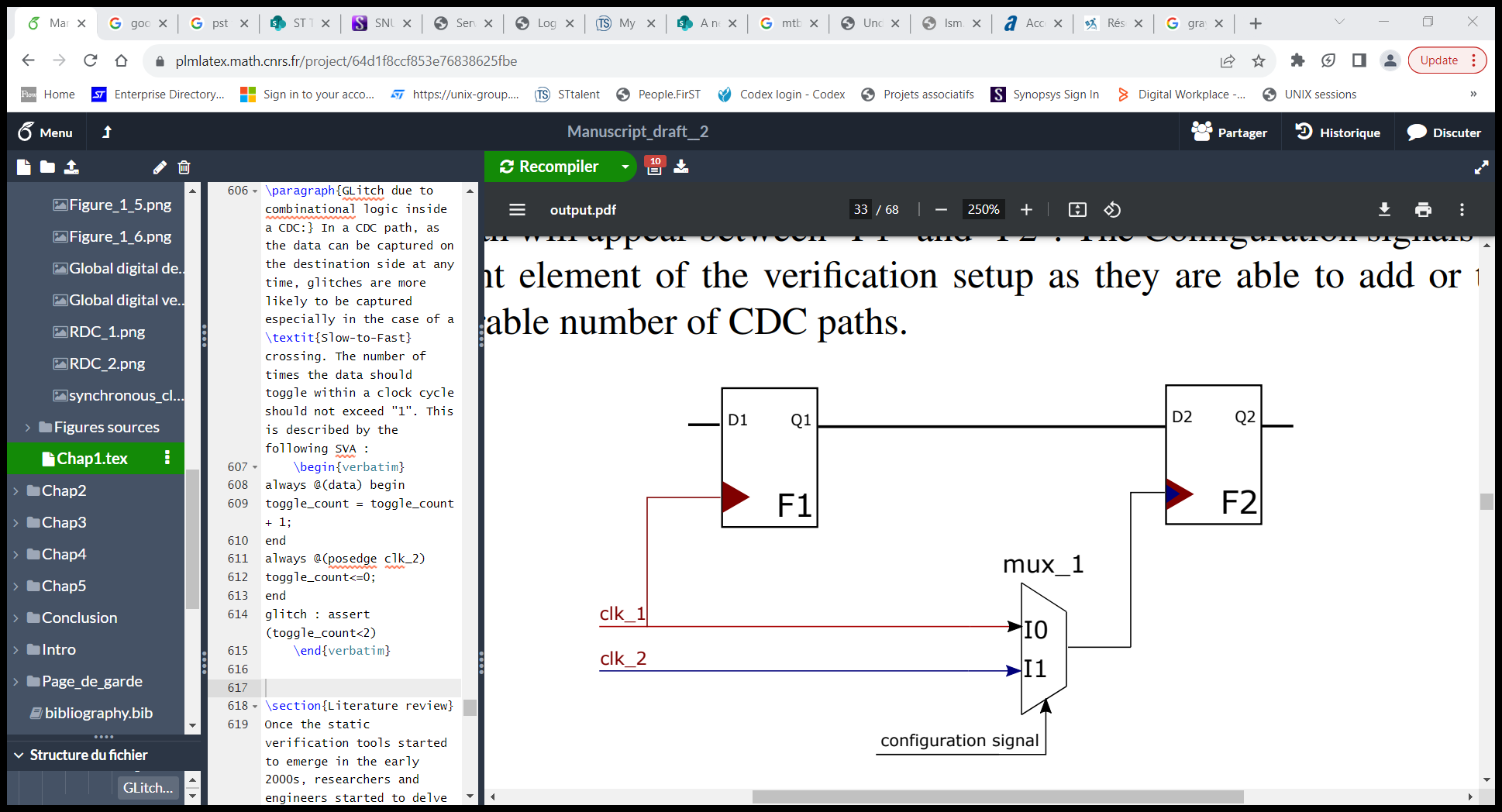 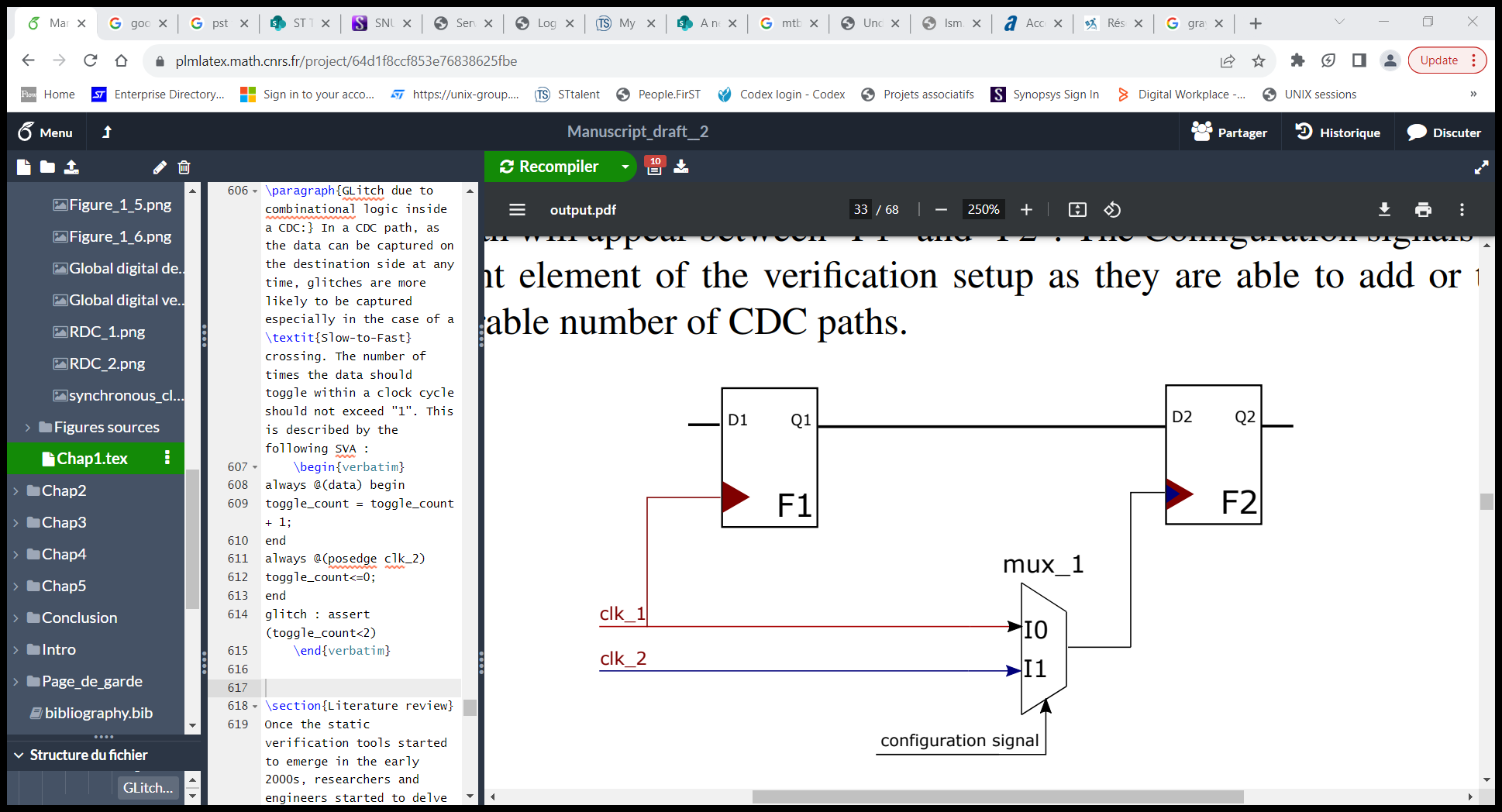 synchronous
asynchronous
47
[Speaker Notes: Good as they are, structural CDC/RDC checks are not enough to guarantee all types of domain crossings. They have limitations. These limitations can be covered with Assertions that can be generated from CDC collateral for Formal and Dynamic Verification. The goal of the Assertion sub-working-group is to create System Verilog Assertions (SVA) from the constraints and rules. These rules and constraints can be specified for a fully white box design or at the boundaries of a block-box IP. 
Here is an example of a constraint that affects the structural check. When configuration_signal is high, the design is asynchronous otherwise it’s a simple synchronous design. 
Designers tend to try a lot of variations from textbook CDC/RDC architectures based on design requirements. Its not possible to have a priori rules for all variations and expect same correlation between different EDA tools. Due to the variations, it is possible to have a lot of false positive and false negative CDC/RDC violations. It consumes a lot of time to debug all these violations and determine the actual violation. Lastly, static rules do not verify the correctness of the design, they check the efficacy of a CDC/RDC architecture. It may be enough; it may not be enough. With SVA, the design intent of a crossing can be verified.

JV
The structural verification is a static method, which means it does not apply patterns or waveforms so that it is not limited to what exists in a test pattern. 
[left]
On the other hand, it doesn’t make sense to verify the pure structure of a design without any information about what happens on the structure. As a simple example, you need reasonable mode constraints to exclude completely unrealistic cases from your analysis. Or here in our example, we decide between a synchronous and an asynchronous configuration by the select input of the clock MUX. Depending on the static constraint on the select input, the destination flop receives the same clock as the source flop or an asynchronous clock.
So, we see that the constraints affect the results of the structural checks and we have to think about the justification of the constraints, if they contradict to each other or if they reduce the verification coverage.
[right]
On the right-hand side, we see the 2nd pillar of the structural verification: the structural rules. The rules tell us what is a good or a bad structure. But what if the design architecture does not match any of the implemented rules or the verification tool understands the structure in a wrong way? This may lead to false negative and potentially also to false positive results. It is necessary that your design has a correct structure, but this is not sufficient to guarantee that the sequential process on the structure is also correct. This means, the structural verification is good in showing an incorrect design but it cannot prove the correctness of the design.]
Overcoming Limitations-Assertions based Verification
Assumptions
Assertions
1- Constraints based static checks
2- Rules based static checks
Affect the results of the structural checks
Not possible to have rules for all architectures
Are taken blindly for the structural verification
False positives / negatives
e.g., a CDC can be bypassed if the crossing signal is pseudo-static
Cannot verify correctness of design
set_case_analysis 0 configuration_signal
set_case_analysis 1 configuration_signal
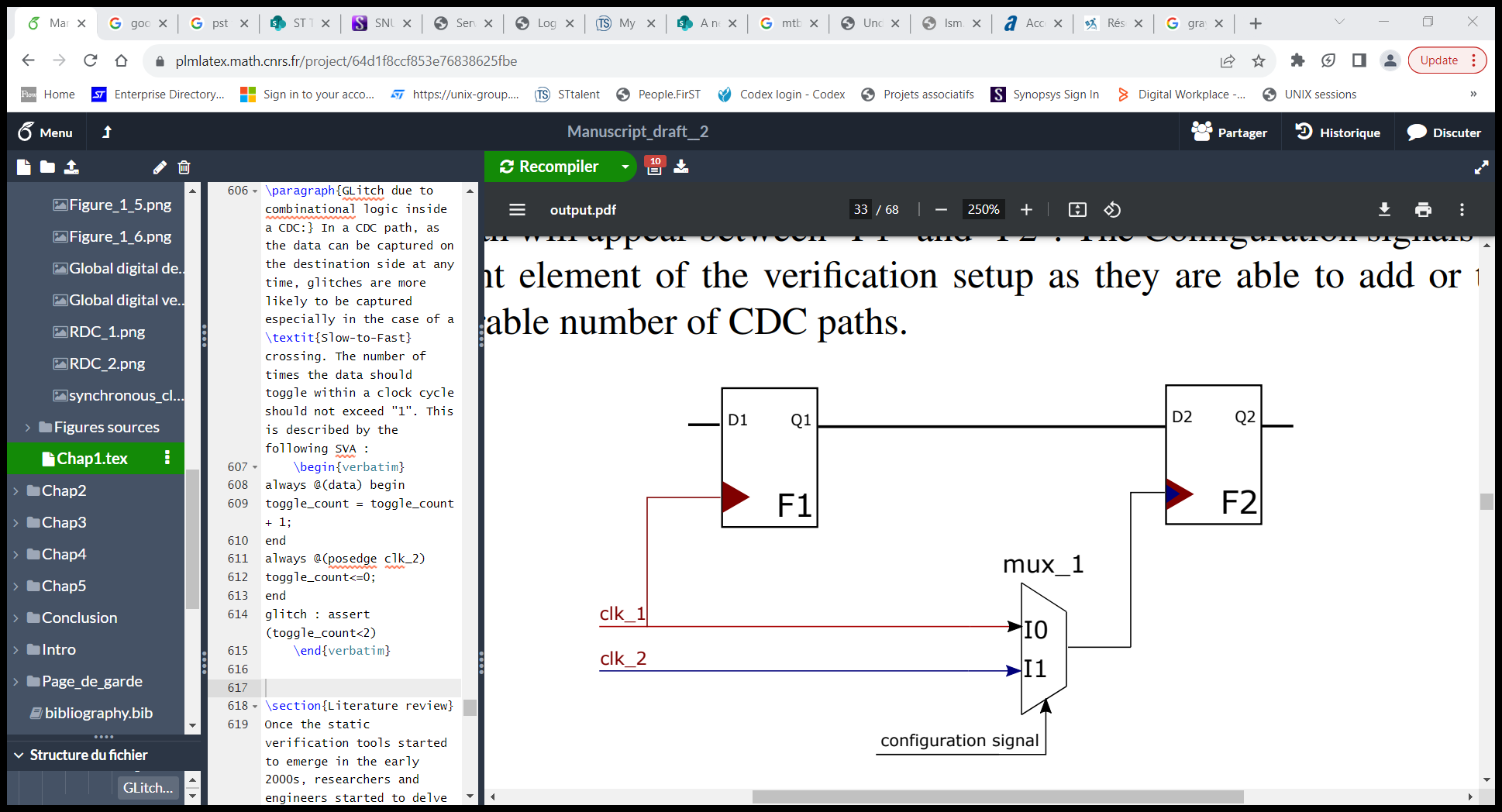 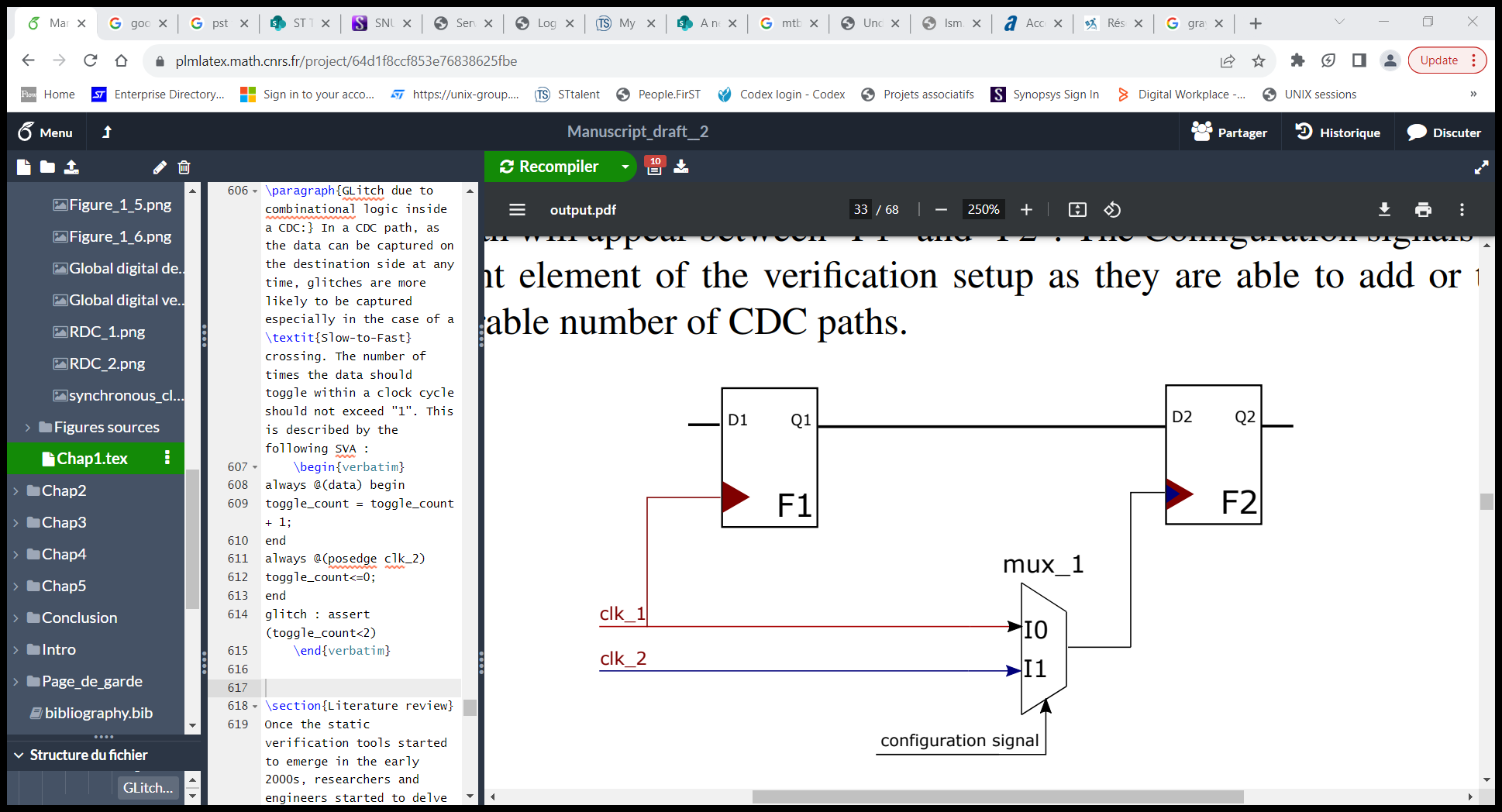 synchronous
asynchronous
48
[Speaker Notes: Constraints of a block can be used to “assume” the working conditions of a block. Constraints are user specified. 
If the CDC/RDC collateral generated for a block has enough information relating to a crossing, Assertions can be generated to verify that the crossing will successfully take place.
Work of this sub-working group will create SVA generation guidance based on collateral thereby helping with successful CDC integrations.

JV
We can overcome the limitations of the Structural Verification, if we complement it by an Assertion-Based Verification. The constraints translate into assumptions. The structural rules are replaced by assertions describing properties of the legal processes in the design. The properties can even be sequential properties, which means they describe a legal behavior over time. The usual language to write assumptions and assertions is called SVA which means System Verilog Assertions. It’s a complex and powerful language and we’ll see some examples on the next slides, but the good news is: It’s possible to automatically generate the System Verilog Assertions in the verification flow.
The System Verilog Assertions can be verified in a Formal Verification or they can also be added to a functional simulation.]
Overcoming Limitations-Assertions based Verification
1- Constraints based static checks
Constraints to be double checked with the functional verification
Configuration signals
define_constant –value [0/1] –signal [signal name]
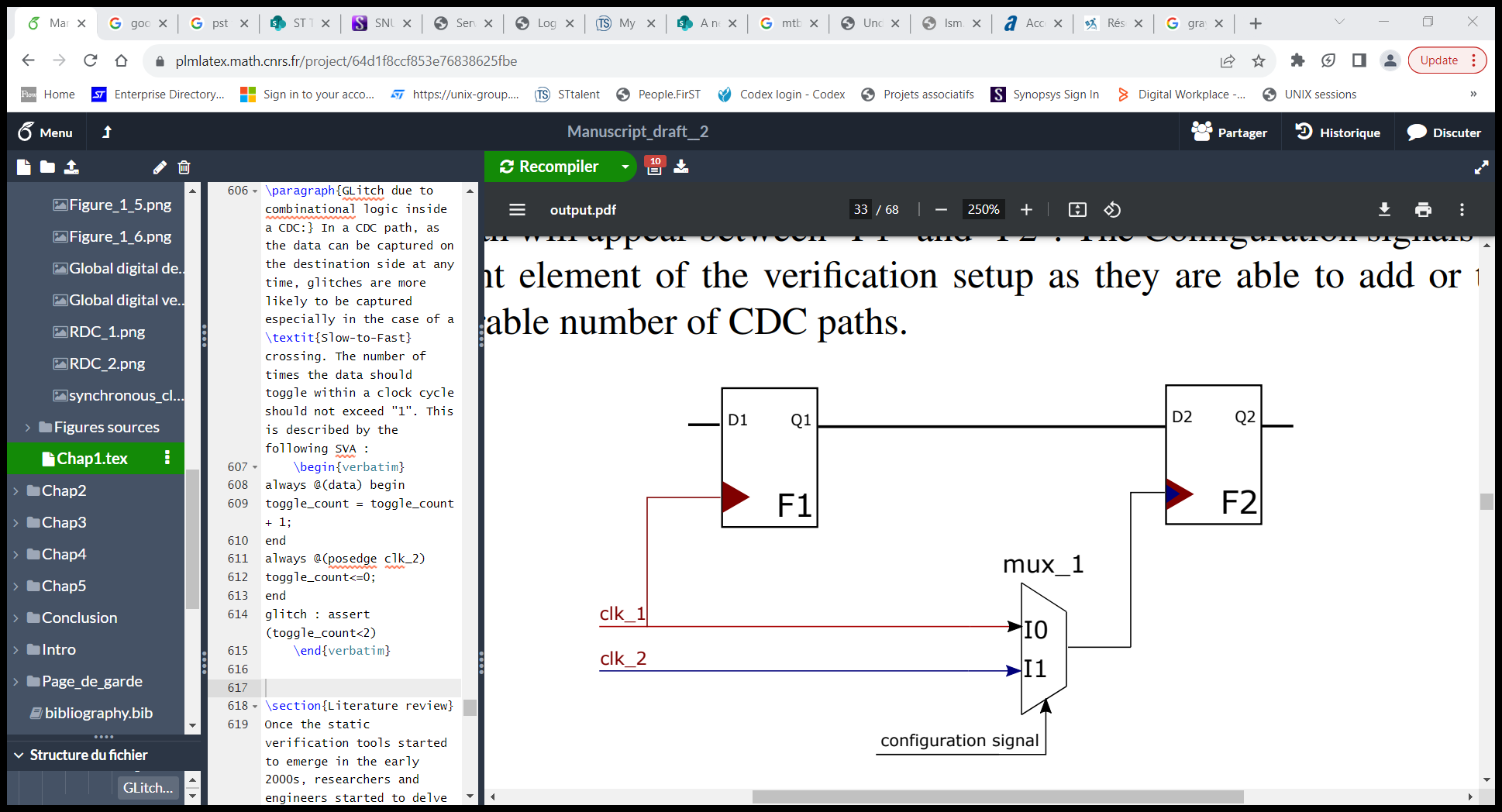 always@*
  begin
    assert_cdc_constant_prop : assert (select === value)
select
49
[Speaker Notes: Here is an example of a constraint that is converted into an assumption. Quite simply, select takes on the “value” specified in the constraint. 

JV
Now let’s look at 2 examples how constraints translate into assumptions. The first case is a static value on the select input of the clock MUX. The SVA assumption says: “always at wildcard”, this means forever the signal has the property to stay constantly at the assigned value.]
Overcoming Limitations-Assertions based Verification
1- Constraints based static checks
Constraints to be double checked with the functional verification
Mutually exclusive
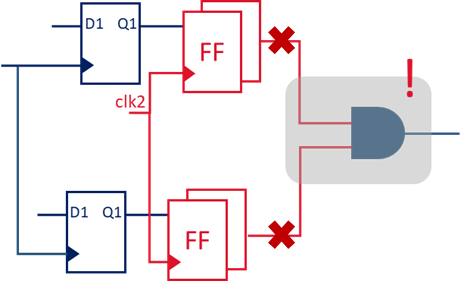 define_exclusive –signals [set of signals names]
1
checkpoint for data coherency
property mutex (data, clk);
    @(posedge clk)
      $onehot0(data ^ $past(data));
  endproperty
2
50
[Speaker Notes: In this example, we are defining a group of signals to be mutually exclusive ensuring that there are no re-convergence glitches. 

JV
Another typical constraint in the structural verification of Clock Domain Crossings declares signals to toggle mutually exclusive. This property is also known from Gray-coded data. The translation into an assumption in SVA compares the current and the previous data value and expects that the result contains no or a single ‘1’. In the example we see converging paths in the fan-out of synchronizers which is checkpoint for data coherency issues and this property is one among a few others that we need to avoid this type of issues.]
Overcoming Limitations-Assertions based Verification
2- Rules based static checks
Fundamentally target to verify design intent
CDC paths are not covered by STA :
Make sure source data is stable while crossing.
D
q1
q2
D3
Q3
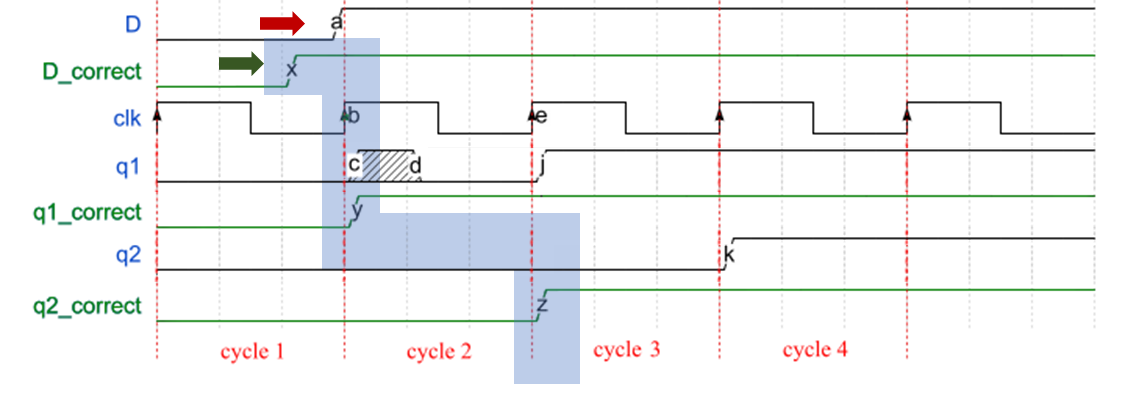 D2
Q2
D1
Q1
property cdc_data_stable (D, NUM_CYCLES);
      @(posedge clk)
       ##1 $changed(D) |-> $stable(D)[*(NUM_CYCLES-1)];
  endproperty
clk1
clk
NUM_CYCLES is based on synchronization latency
51
[Speaker Notes: On to Rules based Static Checks. Since CDC paths are not covered by Static Timing Analysis (STA), assertions generated for these rules help fill the holes. For example, in this single bit data crossing, Data needs to be stable while crossing the domain. We create a property based on this. 1 cycle after the data changes, it must be stable for NUM_CYCLES-1, NUM_CYCLES being the sync-latency – 2 in this case. The clock used for SVA is not required to be same as any of the clocks participating in the crossing. It can be anything we want to successfully sample the data.

JV
After these 2 examples for assumptions, now let’s look at another 2 examples for assertions.
Here we see a Clock Domain Crossing which is terminated by a double-flop synchronizer. The asynchronous data path is not verified by Static Timing Analysis. In a crossing from a higher to a lower clock frequency, it is not guaranteed by the structure that the data pulse is wide enough to be captured by the receiver. For the verification of the correct behavior, we introduce an assertion saying that after a change of the data signal, the signal is stable for a number of cycles. Depending on the application, you may disallow more than 1 signal transition in the synchronizer pipeline.]
Overcoming Limitations-Assertions based Verification
2- Rules based static checks
Fundamentally target to verify design intent
CDC paths are not covered by STA :
Make sure source data is stable for several cycles.
Enabler : Make sure source data is stable wrt to its enabler.
Source data must be static when CDC Control is enabling.
Source data can toggle when CDC Control is disabling.
CDC Control must be a known value
property qual_data_stable (SRC_DATA,QUAL,SETUP_ROOM); 
      ##1 $changed(SRC_DATA) |-> (QUAL === 1’b0)[*SETUP_ROOM];
  endproperty
SETUP_ROOM = Synchronization Latency + Implementation Headroom
52
[Speaker Notes: Another example, this time multiple bits of data crossing through a re-circulation multiplexer. Here a sample property is that when source data changes the CDC Control must be disabling the crossing for enough time to not cause metastability.

JV
The last example shows a synchronization scheme for buses. In addition to the data bus, a control signal or so-called qualifier is sent to the destination side. The qualifier enables the new data to propagate into the destination register. After a change of the source data, the qualifier signal declares the data to be valid. The SystemVerilog Assertion says: The qualifier signal is expected to arrive at the destination after a number of synchronization cycles plus a delay but not earlier. An earlier transition of the qualifier would be considered as a violation of the protocol.]
ABV - Assertions based Verification
UPF
Constraints .tcl
RTL
“all CDCs’re defined”
Structural checks
Constraints .sdc
Synchronizers .rpt
Assumptions generator
Protocol generator
Formal checks
Protocol assertions .sv
Constraints assertions .sv
Simulation
bind
bind
53
[Speaker Notes: Here is the Assertion Based Verification flow as the sub-working-group envisions …

Structural Checks require RTL, block constraints and any other constraints like power constraints if available. From the structural checks, a collateral for all data crossings within the IP can be extracted. This collateral can be used to generate SVA to verify and test the limitations of the crossings. Similarly, Assumptions of a block can be generated based on the environment constraints.

Any tool of choice can then utilize this information to create checkers and bind them to the crossing-related collateral in case of a blackbox or to crossing-related RTL in case of a whitebox, for formal or dynamic verification.

JV
Now, we have an idea how these formal assumptions and assertions look like. What is now the verification flow build around these elements? Here we see a flow chart of the Assertion-based Verification. It starts with the structural checks that read the RTL code and the power model in UPF together with verification constraints and clock and pin constraints from the implementation constraint files. The structural check results in a synchronizer report.
Now, we need two generators. The 1st one is the assumptions generator that converts the verification constraints into a representation in the SVA language. These SystemVerilog Assertions still act as constraints for the next verification step.
The 2nd one is the protocol generator. It generates SystemVerilog Assertions describing the legal behavior of the synchronization protocols.
As we’ve seen before, both types of assertions may describe aspects of the sequential behavior which complements the purely structural verification.
The binding connects the signals in the assertions and in the RTL and elaborates all together to a common model. This model can then be verified by Formal Checks as far as the complexity allows.  In any case, it can be used in a simulation which then highlights any violation of a protocol or constraint in a waveform.]
Dynamic or Formal CDC Verification
CDC constraint properties
Assertions are generated based on the setup constraints
Ideally, should be done concurrently with structural CDC check
CDC protocol properties
Assertions are generated based on the CDC paths

Dynamic or Formal Verification is to ensure
structural CDC check is done with the proper constraints and assumptions
the identified CDC paths follow the protocols defined by the CDC schemes
the result of the structural CDC verification is valid
54
[Speaker Notes: JV
To summarize: These are the key elements of the Assertion-based verification:
1st the CDC constraint properties:
The assertions are generated based on the setup constraints, which ideally should be done concurrently with the structural CDC check.
The 2nd element are the CDC protocol properties. The assertions are generated based on the CDC paths.
The dynamic or formal verification then  ensures that 
the structural CDC check is done with the proper constraints and assumptions
the identified CDC paths follow the protocols defined by the CDC schemes
the result of the structural CDC verification is valid]
1.5 Hierarchical CDC/RDC
Hierarchical Flow
55
[Speaker Notes: CDCs, or Clock Domain Crossings, concern the transfer of data using clocks that are asynchronous to one another. Part of the charter of the training sub-group is to make sure discussions of CDCs begin with everyone on the same page, so we’re going to spend a few minutes doing just that. The first step is to agree on just what asynchronous clocks are, and so we first need to agree on what synchronous clocks are. Synchronous clocks come from the same source, and they have an easily-established timing relationship. In short, for data paths between synchronous clocks, static timing analysis works, and there is no need for heroic measures to ensure that they function properly. Asynchronous clocks, on the other hand, come from different sources, or they have a timing relationship that is unknown or difficult to establish. Note that any two sources, even two with identical specs, should be treated as asynchronous because they have different error bars. In such a case, static timing analysis would seem to work, but the real world would eventually disagree. Another counter-example would be two clocks from the same source where, for example, one was divide by ten and the other divide by nine. This timing relationship would be possible to establish, but timing-wise it might not be amenable to static timing analysis. Lastly, we are talking about designs that have multiple clocks, as opposed to designs that have no clock at all.]
CDC-RDC Hierarchical Flow
Why ?
CDC-RDC Verification at SoC level
Flat RTL analysis only possible for small SoC and/or SoC simple clock-reset strategy 
Hierarchical strategy means first identify sub-blocks to be analyzed separately then modeled
Each CDC-RDC model being integrated at SoC level 
Allows parallelization of sub-blocks analysis and noiseless analysis at SoC level
Re-utilization of sub-blocks clean up effort at SoC level by using CDC-RDC models
Reduces SoC runtime &  the total of violations to be analyzed at SoC level which leads to increase in productivity
Challenges: 
Dependency to sub-blocks provider to deliver CDC-RDC model
Compatibility of CDC-RDC models in case of multiple EDA tools usage
56
CDC-RDC Hierarchical Flow
How ?
Constraints refining
SoC level
Constraint 
     Checks
CDC-RDC Structural Checks
Out Context Model Checks
In Context Abstract Checks
Abstraction Models generation
CDC-RDC Structural Checks
Constraint Checks
Constraint Setup
Abstraction Models integration
Constraints Setup
Struct stage
Setup HIER stage
Compilation
elaboration
Setup stage
IP level
Constraints refining
57
[Speaker Notes: CDC-RDC Verification at SoC level
Flat RTL analysis only possible for small SoC and/or SoC simple clock-reset strategy 
Hierarchical strategy means first identify sub-blocks to be analyzed separately then modeled
Each CDC-RDC model being integrated at SoC level 
Allows parallelization of sub-blocks analysis and noiseless analysis at SoC level
Challenges: 
Dependency to sub-blocks provider to deliver CDC-RDC model
Compatibility of CDC-RDC models in case of multiple EDA tools usage]
CDC-RDC Hierarchical Flow
How ?
Constraints refining
SoC level
Constraint 
     Checks
CDC-RDC Structural Checks
Out Context Model Checks
In Context Abstract Checks
Abstraction Models generation
CDC-RDC Structural Checks
Constraint Checks
Constraint Setup
Abstraction Models integration
Constraints Setup
Struct stage
Setup HIER stage
Compilation
elaboration
Setup stage
IP level
Constraints refining
58
[Speaker Notes: CDC-RDC Verification at SoC level
Flat RTL analysis only possible for small SoC and/or SoC simple clock-reset strategy 
Hierarchical strategy means first identify sub-blocks to be analyzed separately then modeled
Each CDC-RDC model being integrated at SoC level 
Allows parallelization of sub-blocks analysis and noiseless analysis at SoC level
Challenges: 
Dependency to sub-blocks provider to deliver CDC-RDC model
Compatibility of CDC-RDC models in case of multiple EDA tools usage]
CDC-RDC Hierarchical Flow
What?
IP
IP
Core
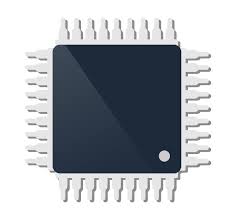 Core
Core
Processor
Reset_1
Bridge_1
Abstraction Models enable all Boundary related CDC-RDC inforequired at SoC integration Checks
Much better approach compared to Black Box
Clock, Reset, Power, Boot Management
IP
IP
clk_7
clk_5
Bridge_2
clk_6
clk_8
Reset_2
clk_3
Bridge_N
Boundary information only
clk_1
Enable
clk_4
clk_2
59
CDC-RDC Hierarchical Flow
CDC models from different tools
IP3
IP1
Core
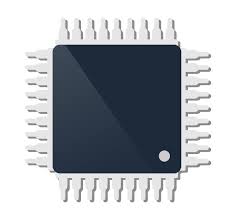 Core
Core
Processor
Tool A
Tool C
Reset_1
Bridge_1
CDC models are currently lacking standardization. 

CDC models from different tools are not compatible.
Clock, Reset, Power, Boot Management
Tool D
Tool B
IP4
IP2
clk_7
clk_5
Bridge_2
clk_6
clk_8
Reset_2
clk_3
Bridge_N
Boundary information only
clk_1
Enable
clk_4
clk_2
60
[Speaker Notes: - Cadence example]
2.1 Accellera CDC Working Group
Presentation
The five sub working groups
Call for contribution
61
[Speaker Notes: CDCs, or Clock Domain Crossings, concern the transfer of data using clocks that are asynchronous to one another. Part of the charter of the training sub-group is to make sure discussions of CDCs begin with everyone on the same page, so we’re going to spend a few minutes doing just that. The first step is to agree on just what asynchronous clocks are, and so we first need to agree on what synchronous clocks are. Synchronous clocks come from the same source, and they have an easily-established timing relationship. In short, for data paths between synchronous clocks, static timing analysis works, and there is no need for heroic measures to ensure that they function properly. Asynchronous clocks, on the other hand, come from different sources, or they have a timing relationship that is unknown or difficult to establish. Note that any two sources, even two with identical specs, should be treated as asynchronous because they have different error bars. In such a case, static timing analysis would seem to work, but the real world would eventually disagree. Another counter-example would be two clocks from the same source where, for example, one was divide by ten and the other divide by nine. This timing relationship would be possible to establish, but timing-wise it might not be amenable to static timing analysis. Lastly, we are talking about designs that have multiple clocks, as opposed to designs that have no clock at all.]
Accellera CDC WG initiative
The WG was formed in Jan. 2023 to explore the need for the creation of a standard to converge CDC collateral integration from different tools/vendors for ease (time-to-market) and quality (bug-free silicon).

Fundamentally, what is being proposed is a common CDC interface standard that:
Every vendor/tool can translate their native format to/from (maintaining their IP)
Every IP can run their tool-of-choice to verify and produce collateral, and generate the standard format for SOCs that use a different tool
Every SOC can quickly (time-to-market) and safely (quality) integrate either native collateral, or translate from the standard collateral into their tool-of-choice

The Accellera CDC WG goal, as approved by the Accellera board is as follows: 
Produce a Language Reference Manual (LRM) for publication
Enable all EDA vendors in developing tools that meet this specification in generated collateral
Enable IP companies to generate collateral using various vendor/tools
Enable SOC companies to consume generate collaterals from different vendor/tools into their tool-of-choice
62
[Speaker Notes: The Accellera CDC Working Group has been formed in Janauary 2023, aiming to provide a specification of the CDC-RDC modelling standard.
For that, it publishes, along committed milestones, incremental versions of the Language Reference Manual.]
What was the problem?
63
Accellera CDC WG initiative
64
[Speaker Notes: The WG was formed in Jan. 2023 to explore the need for the creation of a standard to converge CDC collateral integration from different tools/vendors for ease (time-to-market) and quality (bug-free silicon).
Fundamentally, what is being proposed is a common CDC interface standard that:
Every vendor/tool can translate their native format to/from (maintaining their IP)
Every IP can run their tool-of-choice to verify and produce collateral, and generate the standard format for SOCs that use a different tool
Every SOC can quickly (time-to-market) and safely (quality) integrate either native collateral, or translate from the standard collateral into their tool-of-choice
The Accellera CDC WG goal, as approved by the Accellera board is as follows: 
Produce an LRM for publication
Enable all EDA vendors in developing tools that meet this specification in generated collateral
Enable IP companies to generate collateral using various vendor/tools
Enable SOC companies to consume generate collaterals from different vendor/tools into their tool-of-choice]
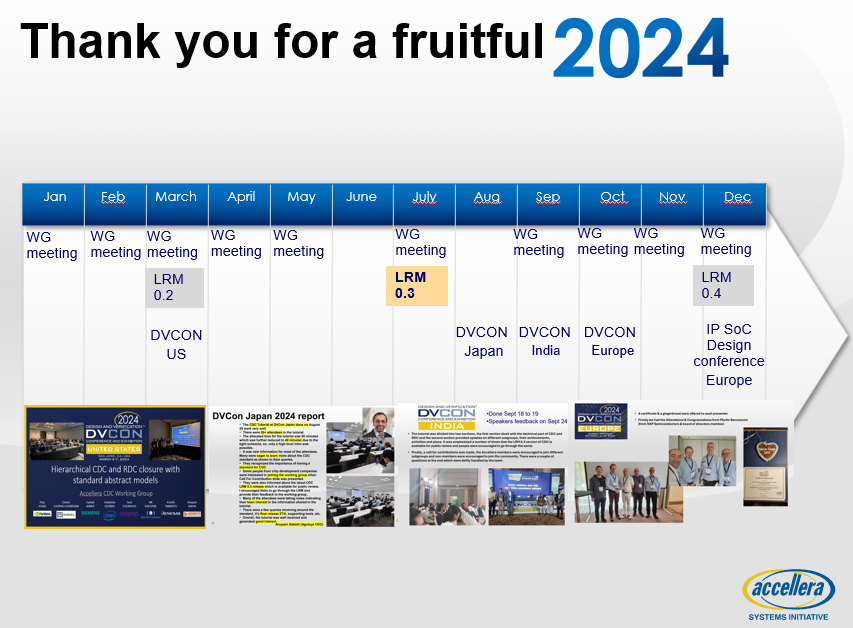 Achievements
Accellera CDC WG Scope
66
The Five Sub Working Groups
67
2.2 Assertion Subgroup
68
[Speaker Notes: CDCs, or Clock Domain Crossings, concern the transfer of data using clocks that are asynchronous to one another. Part of the charter of the training sub-group is to make sure discussions of CDCs begin with everyone on the same page, so we’re going to spend a few minutes doing just that. The first step is to agree on just what asynchronous clocks are, and so we first need to agree on what synchronous clocks are. Synchronous clocks come from the same source, and they have an easily-established timing relationship. In short, for data paths between synchronous clocks, static timing analysis works, and there is no need for heroic measures to ensure that they function properly. Asynchronous clocks, on the other hand, come from different sources, or they have a timing relationship that is unknown or difficult to establish. Note that any two sources, even two with identical specs, should be treated as asynchronous because they have different error bars. In such a case, static timing analysis would seem to work, but the real world would eventually disagree. Another counter-example would be two clocks from the same source where, for example, one was divide by ten and the other divide by nine. This timing relationship would be possible to establish, but timing-wise it might not be amenable to static timing analysis. Lastly, we are talking about designs that have multiple clocks, as opposed to designs that have no clock at all.

JV
Now, let’s talk about the subgroup number 3 of 5: the Assertion Subgroup.]
Assertion Subgroup Mission
Assertion
Goal
	1. Produce Language Reference Manual (LRM) addendum for Assertions.
	2. Enable all EDA vendors in developing tools that meet specification for 	generating 	System Verilog Assertions (SVA) along with collateral.
	3. Enable Intellectual Property (IP) companies to generate SVA along with collateral 	using various vendors/tools.
	4. Enable System On Chip (SOC) companies to consume generated SVA from any 	vendor/tool into their tool of choice.
69
[Speaker Notes: JV
The mission of the subgroup is the specification of the assertions in an addendum of the Language Reference Manual. This should enable the EDA companies to develop the generators for SystemVerilog Assertions and enable the IP providers to actually generate the SVA as a part of the IP collaterals and then enable the users of the IP to execute the assertion-based verification flow in their tool of choice.]
Assertion Subgroup
Assertion
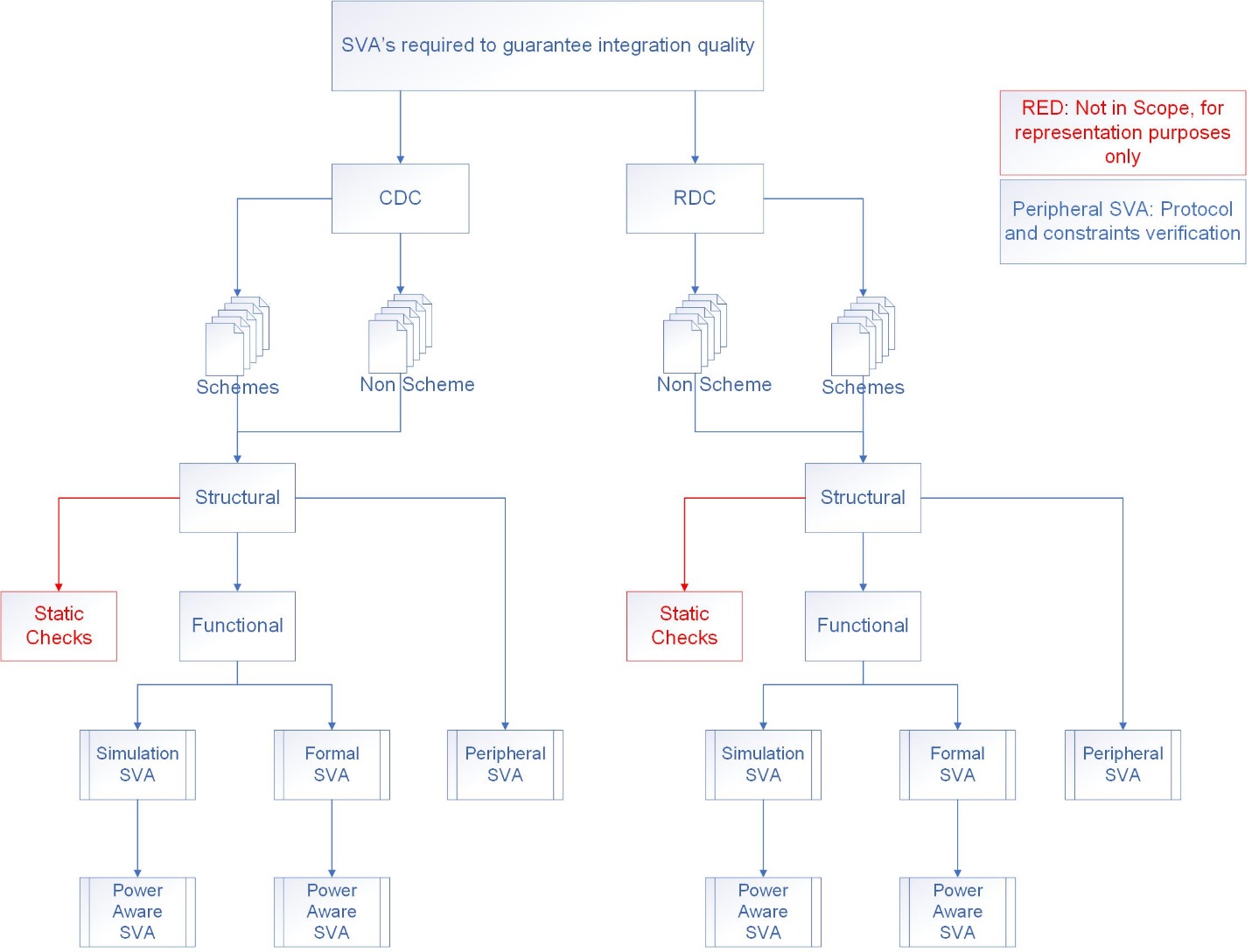 CDC architectures are studied for possible verification strategies.
Guidance to produce re-useable SVA for both Formal and Dynamic Verification.
Guidance extracted from collateral.
Guidance must follow SVA LRM.
Guidance must be tool/vendor independent.
Current Work
Future Work
70
[Speaker Notes: JV
Currently, the subgroup studies different design architectures for possible verification strategies based on assertions and works on some guidance how to validate the SystemVerilog Assertions of a module and how to verify the CDCs and RDCs after the integration of the modules. This can happen by formal verification or by dynamic simulation.]
Assertion Subgroup
Assertion
Possible Integration Scenarios under consideration:
Blackbox IP to Blackbox IP at SoC level.
SoC level glue logic to Blackbox IP.
Blackbox to SoC level glue logic.
Full Whitebox verification at IP level.
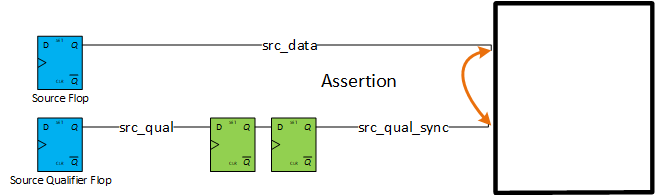 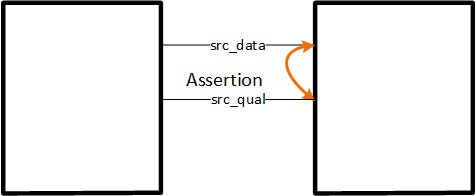 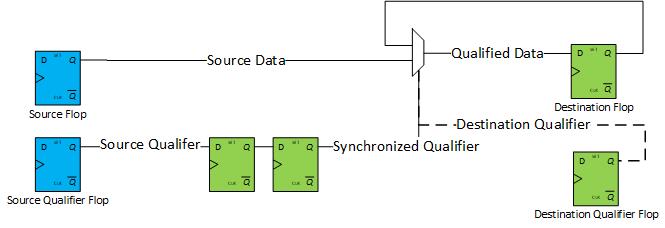 71
[Speaker Notes: JV
The integration of the modules can lead to models providing different degrees of abstraction.
If you connect two modules,
you may see both of them as blackboxes or
you may see one of them as a blackbox with a detailed view of the other one and the blackbox can be at the driver or at the receiver side or
you have a detailed view of both modules.
All of these options are considered by the assertion subgroup.]
2.3 Output Collateral Subgroup
72
[Speaker Notes: CDCs, or Clock Domain Crossings, concern the transfer of data using clocks that are asynchronous to one another. Part of the charter of the training sub-group is to make sure discussions of CDCs begin with everyone on the same page, so we’re going to spend a few minutes doing just that. The first step is to agree on just what asynchronous clocks are, and so we first need to agree on what synchronous clocks are. Synchronous clocks come from the same source, and they have an easily-established timing relationship. In short, for data paths between synchronous clocks, static timing analysis works, and there is no need for heroic measures to ensure that they function properly. Asynchronous clocks, on the other hand, come from different sources, or they have a timing relationship that is unknown or difficult to establish. Note that any two sources, even two with identical specs, should be treated as asynchronous because they have different error bars. In such a case, static timing analysis would seem to work, but the real world would eventually disagree. Another counter-example would be two clocks from the same source where, for example, one was divide by ten and the other divide by nine. This timing relationship would be possible to establish, but timing-wise it might not be amenable to static timing analysis. Lastly, we are talking about designs that have multiple clocks, as opposed to designs that have no clock at all.]
Output Collateral Subgroup
Output-Collateral
73
[Speaker Notes: Goal
1. Set of attributes for CDC-RDC model block 
2. The set of attributes are to be sufficient to address a specific pre-defined  set of known industry standard interfaces and be able to objectively test the completeness and claim usefulness of the defined set of attributes for those interfaces.
3. Define the limitation of said set of attributes, by identifying the CDC and RDC schemes for which the set of attributes is sufficient and the CDC and RDC schemes for which the defined set of attributes is not guaranteed to support.

JV
1. The Output Collaterals Subgroup is defining a set of attributes to build an abstracted model of a block. This model should support the verification of the Clock Domain Crossings and Reset Domain Crossings for the instance of the block in an encompassing design.
2. The focus is set on modeling known industry standard interfaces with a limited complexity. This will lead to a Language Reference Manual covering a large part of the potential applications already in the first quarter of 2025.
3. The limitations in the initial Language Reference Manual show already the path to future extensions of the standard so that it can cover more complex aspects of module interfaces.]
Attributes Table in LRM v0.4
Output-Collateral
74
[Speaker Notes: Parameter
Port Attribute Modelling
Removal of keywords that are not EDA-Tool-Agnostic
Removal of clock_group and reset_group
Set_cdc_clock_group
Adding more examples to describe usage of reset, polarity, ignore,cdc_static and constant
Deferring usage of “gray_code” and clock_period to LRM 0.2


JV
Here, you see the list of the supported attributes in the current LRM version 0.3. It’s already so many attributes that you cannot read them anymore on one page.
The attributes are split into different domains which is indicated by the color.
The biggest domain are the port attributes in green. One of the mandatory CDC-attributes is the list of clocks at the drivers of a port in the attribute associated_from_clocks.
The model supports also a parametrization with the attributes in the blue domain which makes the model more flexible and re-usable.
In the purple section at the bottom you see an attribute for clock groups with a CDC-specific semantic.
Now, let’s look at some examples.]
Port Attribute Modelling
Output-Collateral
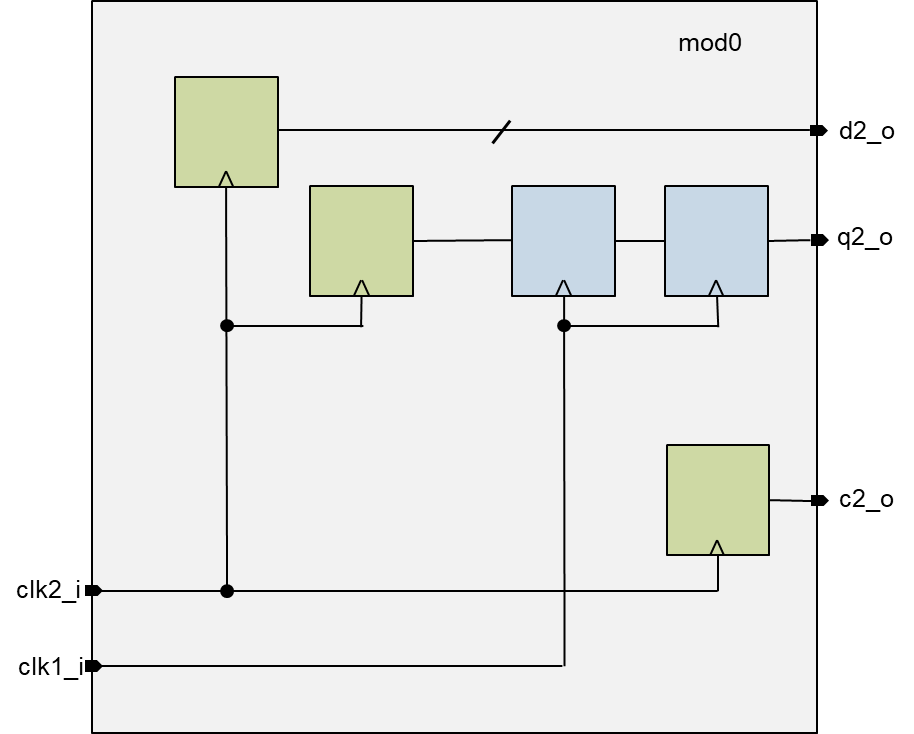 example in Tcl-format for output interface

cdc_set_module mod0

	cdc_set_port d2_o                 \		-type                   data   \
		-direction              output \
		-associated_from_clocks clk2_i \
		-cdc_control            q2_o

	cdc_set_port q2_o                      \
		-type                   cdc_control \
		-direction              output      \
		-cdc_control_from_clock clk2_i      \
		-associated_from_clock  clk1_i      \
		-associated_outputs     d2_o

	cdc_set_port c2_o                  \
		-type                   data    \
		-direction              output  \
		-associated_from_clock  clk2_i
Blue boxes are in clk1_i clock domain
Green boxes are in clk2_i clock domain
75
[Speaker Notes: JV
Here, we see the interface model of some outputs of a module.
The lower port c2 is a simple one not being prepared for a Clock Domain Crossing. The attributes are also simple: just the type data, the direction and the associated clock of the driver – nothing special.
The upper port d2 is a bus. It is related to a cdc_control output q2. Both the data port and the control port have attributes that show the relation between them:cdc_control at the data port and associated_outputs at the control port.
This structure supports that the data bus can cross a clock domain boundary and can be captured in a receiving module in the blue clock domain.]
cdc_set_clock_group (Tcl format)
Output-Collateral
1 domain
2 domains
c k
c k
c k
c k
cdc_set_clock_group -name small_domain -clocks {ck}
cdc_set_clock_group -name large_domain -clocks {gck0 gck1}
cdc_set_clock_group -name common_domain -clocks {ck gck0 gck1}
g c k 0
g c  k  0
g c k 0
g c k 0
g c k 1
g c k 1
g c k 1
g c k 1
2 clock 
branches
compatibility sets: common members allowed
3 domains
cdc_set_clock_group -name domain_C -clocks {ck}
cdc_set_clock_group -name domain_0 -clocks {gck0}
cdc_set_clock_group -name domain_1 -clocks {gck1}
cdc_set_clock_group -name left_branch   -clocks {ck gck0}
cdc_set_clock_group -name right_branch -clocks {ck gck1}
76
[Speaker Notes: JV
These diagrams give you an idea of the before-mentioned CDC clock groups.
By definition, there are no Clock Domain Crossings between clocks in the same group.
We see four examples with synchronous clocks being connected by a green arrow. Asynchronous clocks are connected by red arrow.

If all clocks are synchronous to each other, the exist in one common clock domain.
If all are asynchronous to each other, each clock exists in its own domain.
If two of the three clocks are synchronous to each other, they build a large domain and the third one builds a small domain.

The example in the bottom right corner deviates from the concept of classical clock domains.
It supports two generated clocks being derived from the same root clock.
The generated clocks are balanced to their root clock but propagate on two clock branches with a larger physical distance so that they are not balanced to each other.
We see that the CDC clock groups support common members, here the root clock ck.
In this case, the clock groups can be understood as compatibility sets which is an extension of the concept of clock domains.]
2.4 Testing Subgroup
77
[Speaker Notes: CDCs, or Clock Domain Crossings, concern the transfer of data using clocks that are asynchronous to one another. Part of the charter of the training sub-group is to make sure discussions of CDCs begin with everyone on the same page, so we’re going to spend a few minutes doing just that. The first step is to agree on just what asynchronous clocks are, and so we first need to agree on what synchronous clocks are. Synchronous clocks come from the same source, and they have an easily-established timing relationship. In short, for data paths between synchronous clocks, static timing analysis works, and there is no need for heroic measures to ensure that they function properly. Asynchronous clocks, on the other hand, come from different sources, or they have a timing relationship that is unknown or difficult to establish. Note that any two sources, even two with identical specs, should be treated as asynchronous because they have different error bars. In such a case, static timing analysis would seem to work, but the real world would eventually disagree. Another counter-example would be two clocks from the same source where, for example, one was divide by ten and the other divide by nine. This timing relationship would be possible to establish, but timing-wise it might not be amenable to static timing analysis. Lastly, we are talking about designs that have multiple clocks, as opposed to designs that have no clock at all.]
Testing Subgroup Mission
Testing
Goal
	1. Evaluate the set of Accellera CDC attributes and protocols for completeness 
	using multiple tools from multiple vendors.
	2. Demonstrate the use of the complete set of attributes and protocols as defined 
	and formatted by other sub-groups.
	3. Provide RTL design examples within which the defined attributes and protocols 
	can be further qualified and evaluated.
78
Testing Subgroup Mission
Testing
Work Details
	1. Review small examples provided in the latest LRM
	2. Create small RTL test cases based on the examples
By the Subgroup members
	3. Analyze the RTL test cases using various EDA tools
	4. Make the test cases available for EDA vendors as first level QA testing
79
WIP (Work In Progress)
Based on LRM 0.3/ LRM 0.4 draft
Once the initial work is done, will review latest LRM and make modification to the unit cases as per needed
Target to have all the unit test cases ready by end of Dec’ 2024 
VHDL version will be worked on in 2025
Deven to give a demo of IDS-Integrate tool Agnisys to SWG members to provide automatic connectivity of blocks with CDC info
80
2.5 Format Subgroup
81
[Speaker Notes: CDCs, or Clock Domain Crossings, concern the transfer of data using clocks that are asynchronous to one another. Part of the charter of the training sub-group is to make sure discussions of CDCs begin with everyone on the same page, so we’re going to spend a few minutes doing just that. The first step is to agree on just what asynchronous clocks are, and so we first need to agree on what synchronous clocks are. Synchronous clocks come from the same source, and they have an easily-established timing relationship. In short, for data paths between synchronous clocks, static timing analysis works, and there is no need for heroic measures to ensure that they function properly. Asynchronous clocks, on the other hand, come from different sources, or they have a timing relationship that is unknown or difficult to establish. Note that any two sources, even two with identical specs, should be treated as asynchronous because they have different error bars. In such a case, static timing analysis would seem to work, but the real world would eventually disagree. Another counter-example would be two clocks from the same source where, for example, one was divide by ten and the other divide by nine. This timing relationship would be possible to establish, but timing-wise it might not be amenable to static timing analysis. Lastly, we are talking about designs that have multiple clocks, as opposed to designs that have no clock at all.

JV
The next sub-group cares for the Format of the Output Collaterals.]
Format Subgroup Mission
Format
Goal: 
Determine exact format for domain specific language to capture the required attributes/data from input/output collaterals
Methodology:
Evaluated different options like Excel, IP-XACT, TCL, JSON, etc.
Experimented with populating the formats to ascertain the ability to meet the requirement
Determined pros and cons for each option of format
The format should support easy translation to the formats of different EDA tools and vice-versa
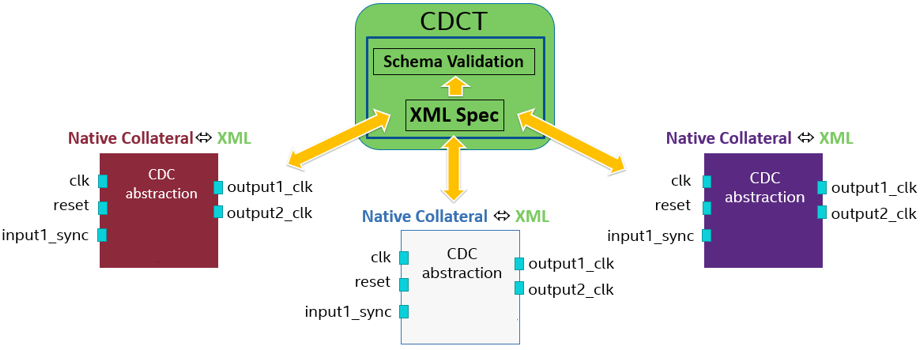 Outcome: CDC Workgroup voted for a combination of IP-XACT and TCL as the chosen format for CDC
© Accellera Systems Initiative
82
2/11/2025
[Speaker Notes: The Format sub-working-group had the difficult job of coming up with a DSL (Domain Specific Language) to capture the attributes required by the input/output/assertion and other sub-groups. 
Secondly to ensure that the CDC design intent is captured with high fidelity.

Our methodology was to review all the possible formats like IP-XACT, Tcl, Excel, Json etc. Then see how difficult or easy it was to capture the specification in each of these formats. Then review the pros and cons for each format option. 
Finally come up with a recommendation after approval from the entire CDC Workgroup.

JV
What we’ve seen in the previous examples was just pseudo-code but not the real language. The Format subgroup had the task to analyze several existing languages and formats if they can be used for our purpose like IP-XACT which is an xml-based format, Tcl, EXCEL, JSON and then come to a recommendation for the working group.]
Format features
Format
Describing IP can be easily done by IP-XACT
IP-XACT is industry standard for IP definition and packaging
Good for standardizing the structure of CDC specification
Use models of IP and Product companies
to verify and produce collateral
to generate the standard format for SoCs that use a different tool
Integration of IP 
Dynamic environment requires programmability for CDC definition
Tcl is preferred and widely used in industry
Use models for Product and EDA companies
EDA companies to provide transformers for Tcl to/from IP-XACT
Also provide translators to and from its native format from and to the standard format
Standard is tool agnostic
© Accellera Systems Initiative
83
2/11/2025
[Speaker Notes: There were two distinct requirements for the sub-group .. The need to describe IP and to describe integration of IPs. 
IPs themselves could be static or could have some dynamic behavior as far as CDC is concerned. For describing the IP CDC, IP-XACT is a widely used standard for IP definition and packaging. Its used very often by IP and Product companies.

For Integration of IPs the dynamic environment requires programmability not available readily in IP-XACT. Tcl is preferred here and is widely used in the industry by Product companies and EDA companies.

75
There two main requirements for an abstracted model: one is to describe the IP module when generating the model, the other one is an easy integration when using the model. For the IP definition and packaging, IP-XACT is an industry standard which is then a static model. For the users in EDA and semiconductor companies, Tcl is a widely used language which supports the typical elements of a programming language.]
IP-XACT Format for CDC (1/4)
Format
The IP-XACT standard already captures some attributes related to clock and reset
IP-XACT allows extending the standard using vendor extensions
Vendor extensions for CDC are defined as Accellera Vendor extensions at different elements in the design hierarchy
Top level elements for the Accellera vendor extensions for CDC are:
accellera:component
accellera:wire
accellera:componentInstance
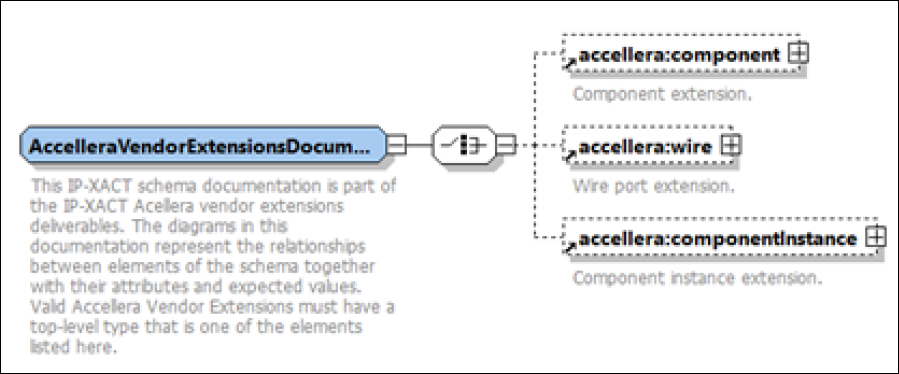 © Accellera Systems Initiative
84
2/11/2025
[Speaker Notes: The Format sub-working-group had the difficult job of coming up with a DSL (Domain Specific Language) to capture the attributes required by the input/output/assertion and other sub-groups. 
Secondly to ensure that the CDC design intent is captured with high fidelity.

Our methodology was to review all the possible formats like IP-XACT, Tcl, Excel, Json etc. Then see how difficult or easy it was to capture the specification in each of these formats. Then review the pros and cons for each format option. 
Finally come up with a recommendation after approval from the entire CDC Workgroup.

JV
What we’ve seen in the previous examples was just pseudo-code but not the real language. The Format subgroup had the task to analyze several existing languages and formats if they can be used for our purpose like IP-XACT which is an xml-based format, Tcl, EXCEL, JSON and then come to a recommendation for the working group.]
IP-XACT Format for CDC (2/4)
Format
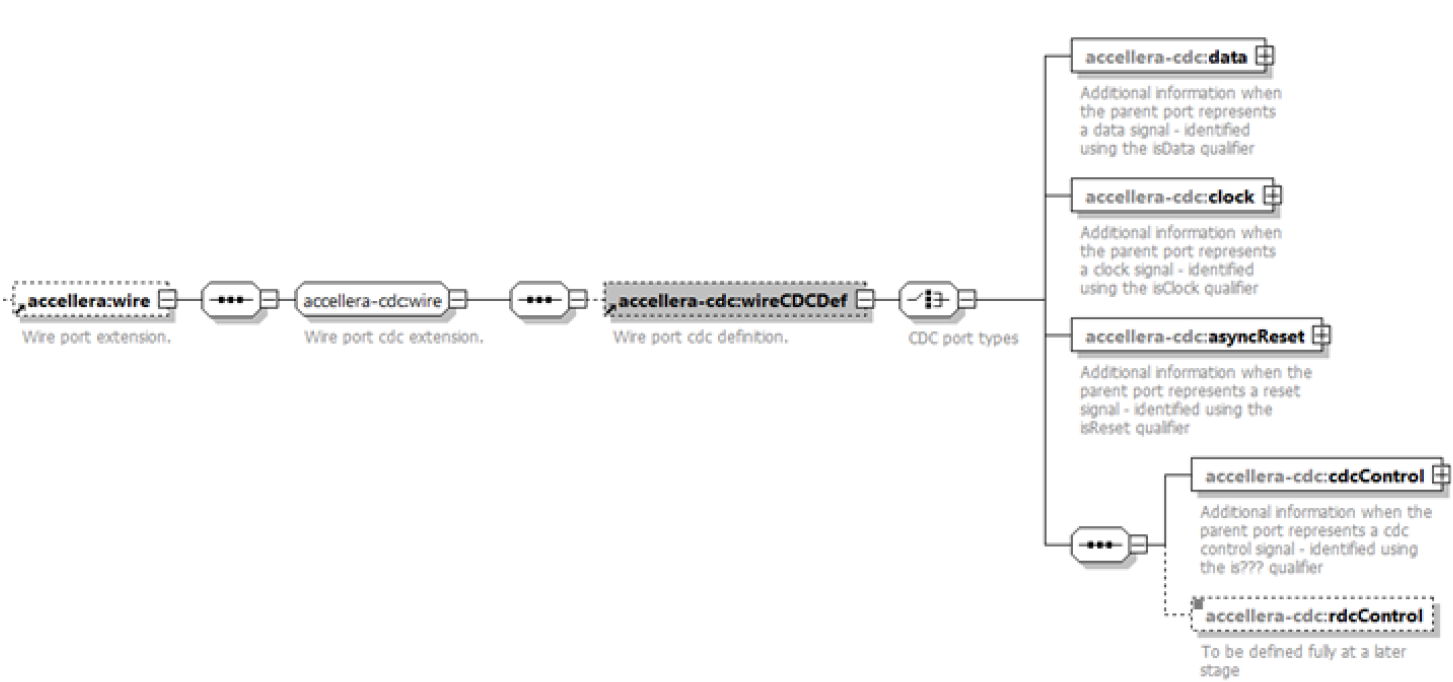 accellera:wire is used to define an Accellera specific wire port extension, which contains the wire port CDC definition




accellera-cdc:data
accellera-cdc:clock
accellera-cdc:asyncReset
accellera-cdc:cdcControl
accellera-cdc:rdcControl
© Accellera Systems Initiative
85
2/11/2025
[Speaker Notes: The Format sub-working-group had the difficult job of coming up with a DSL (Domain Specific Language) to capture the attributes required by the input/output/assertion and other sub-groups. 
Secondly to ensure that the CDC design intent is captured with high fidelity.

Our methodology was to review all the possible formats like IP-XACT, Tcl, Excel, Json etc. Then see how difficult or easy it was to capture the specification in each of these formats. Then review the pros and cons for each format option. 
Finally come up with a recommendation after approval from the entire CDC Workgroup.

JV
What we’ve seen in the previous examples was just pseudo-code but not the real language. The Format subgroup had the task to analyze several existing languages and formats if they can be used for our purpose like IP-XACT which is an xml-based format, Tcl, EXCEL, JSON and then come to a recommendation for the working group.]
IP-XACT Format for CDC (3/4)
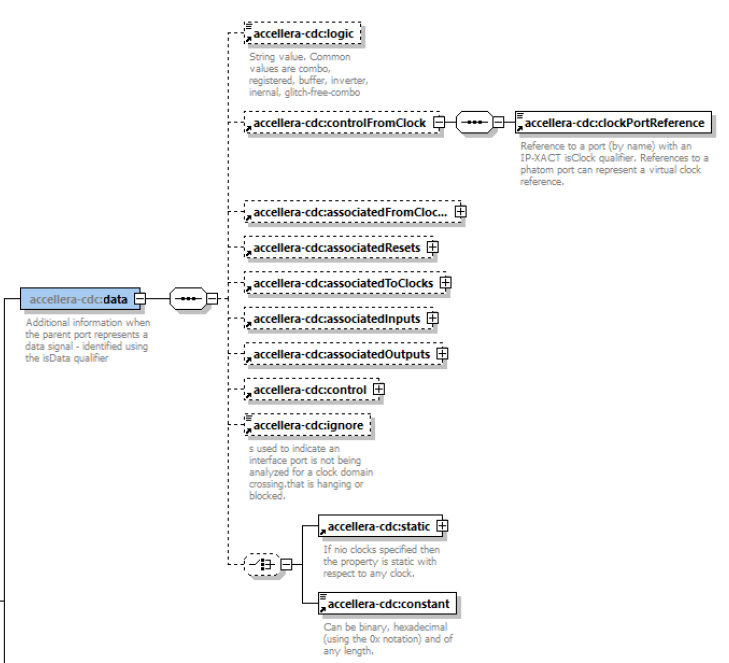 Format
When a port represents a data signal, all attributes required for CDC are captured in this extension

Similarly, the schema is defined for asyncReset, cdcControl, and rdcControl
© Accellera Systems Initiative
86
2/11/2025
[Speaker Notes: The Format sub-working-group had the difficult job of coming up with a DSL (Domain Specific Language) to capture the attributes required by the input/output/assertion and other sub-groups. 
Secondly to ensure that the CDC design intent is captured with high fidelity.

Our methodology was to review all the possible formats like IP-XACT, Tcl, Excel, Json etc. Then see how difficult or easy it was to capture the specification in each of these formats. Then review the pros and cons for each format option. 
Finally come up with a recommendation after approval from the entire CDC Workgroup.

JV
What we’ve seen in the previous examples was just pseudo-code but not the real language. The Format subgroup had the task to analyze several existing languages and formats if they can be used for our purpose like IP-XACT which is an xml-based format, Tcl, EXCEL, JSON and then come to a recommendation for the working group.]
IP-XACT Format for CDC (4/4)
Format
The extension accellera-cdc:componentCDCDef is defined to capture the clock groups of a component using the accellera-cdc:clockGroup extensions

It contains references to clock ports or phantom ports (virtual clock) in addition to name, displayName, and description.
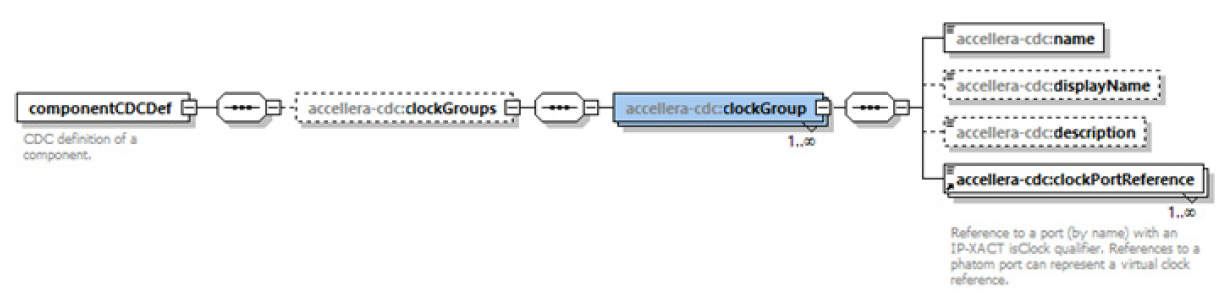 © Accellera Systems Initiative
87
2/11/2025
[Speaker Notes: The Format sub-working-group had the difficult job of coming up with a DSL (Domain Specific Language) to capture the attributes required by the input/output/assertion and other sub-groups. 
Secondly to ensure that the CDC design intent is captured with high fidelity.

Our methodology was to review all the possible formats like IP-XACT, Tcl, Excel, Json etc. Then see how difficult or easy it was to capture the specification in each of these formats. Then review the pros and cons for each format option. 
Finally come up with a recommendation after approval from the entire CDC Workgroup.

JV
What we’ve seen in the previous examples was just pseudo-code but not the real language. The Format subgroup had the task to analyze several existing languages and formats if they can be used for our purpose like IP-XACT which is an xml-based format, Tcl, EXCEL, JSON and then come to a recommendation for the working group.]
TCL Format for CDC
Format
TCL Format for CDC specification is a set of API commands

One cdc file per block/module 
users specify the CDC attributes for ports of that module 
users can also specify clock groups

EDA tools should process the CDC specification in TCL format and generate corresponding IP-XACT collateral

Similarly, there could be a requirement for generating TCL specification of CDC from IP-XACT
API Commands

cdc_set_module : indicates the block/module name for which cdc specification is being provided in a file

cdc_set_port : sets attributes of a port

cdc_set_clock_group : set clock groups of synchronous clocks

cdc_set_param : defines parameters within the scope of a module
© Accellera Systems Initiative
88
2/11/2025
[Speaker Notes: The Format sub-working-group had the difficult job of coming up with a DSL (Domain Specific Language) to capture the attributes required by the input/output/assertion and other sub-groups. 
Secondly to ensure that the CDC design intent is captured with high fidelity.

Our methodology was to review all the possible formats like IP-XACT, Tcl, Excel, Json etc. Then see how difficult or easy it was to capture the specification in each of these formats. Then review the pros and cons for each format option. 
Finally come up with a recommendation after approval from the entire CDC Workgroup.

JV
What we’ve seen in the previous examples was just pseudo-code but not the real language. The Format subgroup had the task to analyze several existing languages and formats if they can be used for our purpose like IP-XACT which is an xml-based format, Tcl, EXCEL, JSON and then come to a recommendation for the working group.]
2.6 Training Subgroup
89
[Speaker Notes: The Accellera CDC Training Working Group is one of the 5 Working Groups, gathering 39 members from 18 companies]
Training Subgroup Mission
Training
Goal
	1. Raising awareness of the importance of defining a standard CDC-RDC model 
	2. Provide generic documentation to let the CDC-RDC IP model user understand : 
		1.1 CDC-RDC basic knowledge
		1.2 List of attributes & definition (related to IP CDC-RDC features/properties) 		as defined and agreed by the main CDC WG
	3. Presentation of the hierarchical flow 
		2.1 tool dependency issue
		2.2 necessity to create an inter operational CDC-RDC model
	4. Inter operational CDC-RDC model integration manual
90
[Speaker Notes: The primary goal of the Training sub-working group is to raise awareness of the importance of defining a standard CDC/RDC model. In support of this goal, we will provide generic documentation for users to understand both the basics of CDC/RDC issues, and the attributes and definitions defined by and agreed to by the main working group. Also important is to present the hierarchical flow for using the model, both with respect to tool dependency issues, and to understand what is necessary to create an inter-operational CDC/RDC model. Hopefully we’ve gotten off to a good start on these first three points with this presentation. The final task is to create a manual for the integration of inter-operational CDC/RDC models.]
Conferences
Training
Accellera CDC WG work promotion through conferences
Past/current conferences
DVCON Europe 2023
DVCON US 2024
DVCON Japan 2024
DVCON India 2024
DVCON Europe 2024
IP-SoC Design Reuse conference Europe 2024
DVCON US 2025
Targeted conferences (To Be Confirmed)
DVCON Japan / India / Europe / Taiwan / China 2025
DAC 2025
DATE 2026
VLSI 2026
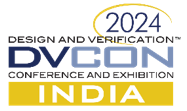 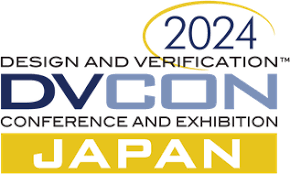 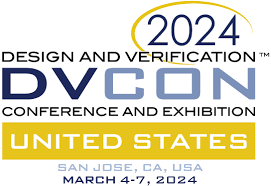 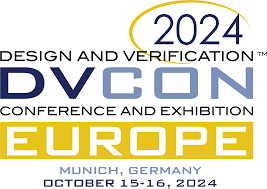 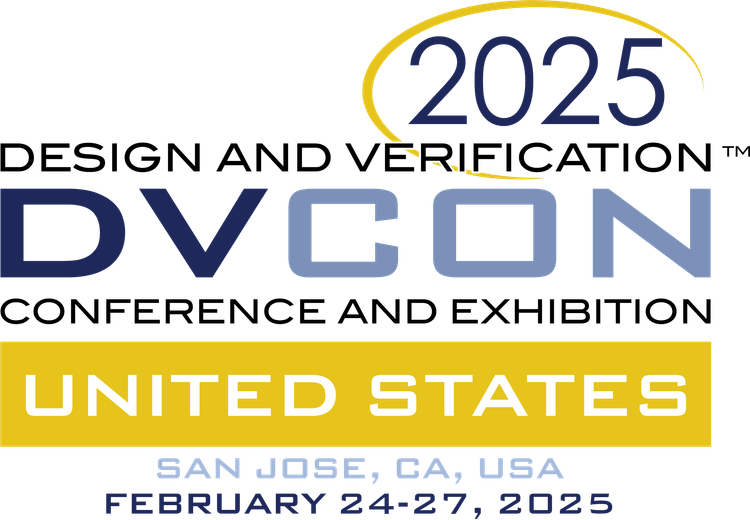 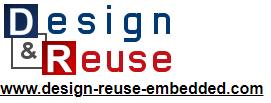 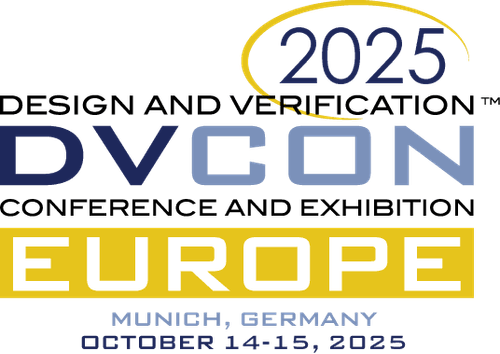 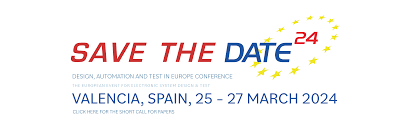 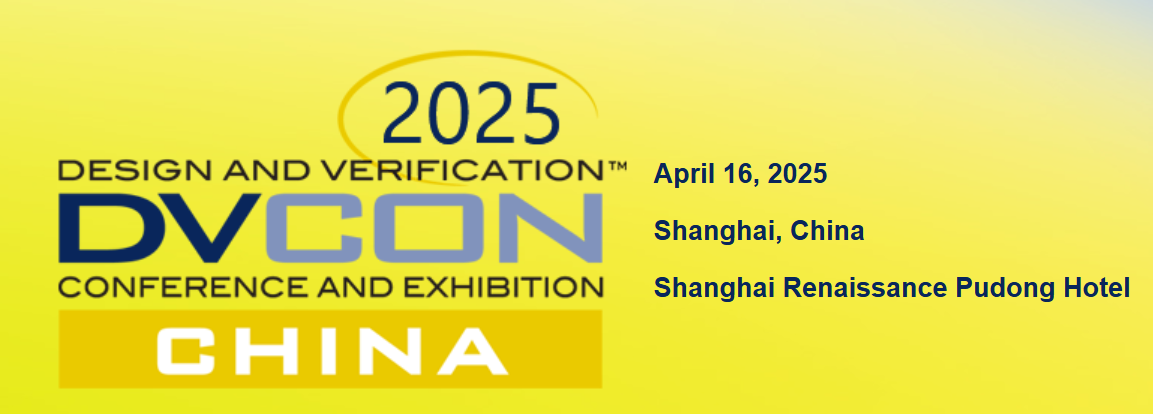 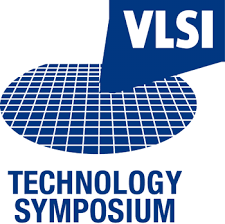 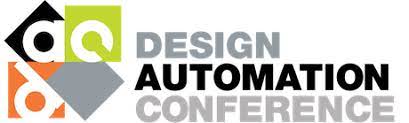 91
[Speaker Notes: A message is much more effective if you have a mountaintop to shout it from, and so prior to this presentation, we’ve made a similar presentation last year at DVCon Europe, and we’re targeting similar presentations at future DVCons in Japan, India, China, Taiwan, and back again in Europe, as well as DAC, DATE, and the VLSI Technology Symposium.]
2.7 Call For Contribution
92
[Speaker Notes: This is also the opportunity to call for contribution to all of you as the Accellera CDC WG needs additional contributors from IP-SoC Companies & EDA Vendors Companies so, don’t hesitate to join our experts community to address one or two passionating  activities among the five sub-groups (Output Collateral, Format, Assertion, Testing & Training) and representing your company through exciting missions …]
CDC LRM Draft 0.3 was open for public review till September 2024
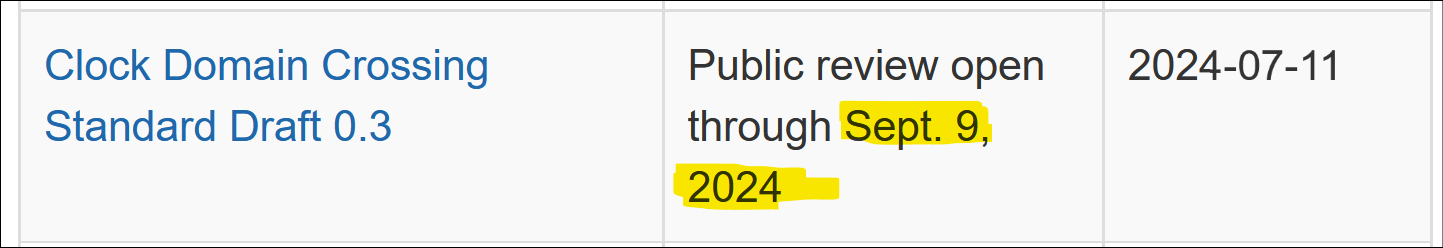 CDC LRM Draft 0.5 will be available for public review in February 2025
https://accellera.org/downloads/drafts-review
93
Call for Contribution ! Accellera CDC Working Group
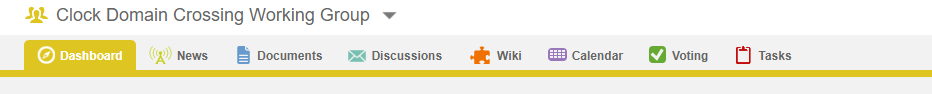 https://workspace.accellera.org/wg/CDC
94
[Speaker Notes: … and if you are part of a Company which is already member of the Accellera Systems Initiative, you can join to the following web address]
Call for Contribution ! Accellera CDC Working Group
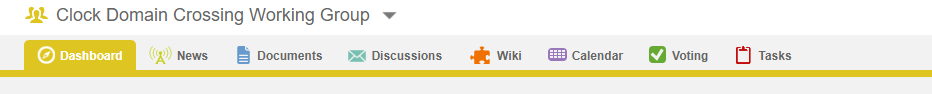 https://workspace.accellera.org/wg/CDC
https://workspace.accellera.org/wg/CDC

Non-Accellera members can join and provide feedback on the standard:
 https://www.accellera.org/community
95
[Speaker Notes: … or in case your Company is not member of the Accellera Systems Initiative, you can also contribute through the community, which web address is also given here.
so … don’t wait more and click on the corresponding link  … see you !]
CDC/RDC Interchange Format Standard
Questions
[Speaker Notes: Thanks having attended to this tutorial / workshop, feel free to comment or ask any question related to the different topics presented today !]